PROIECTUL ERASMUS+ VET
ANUL II, secția arhitectură
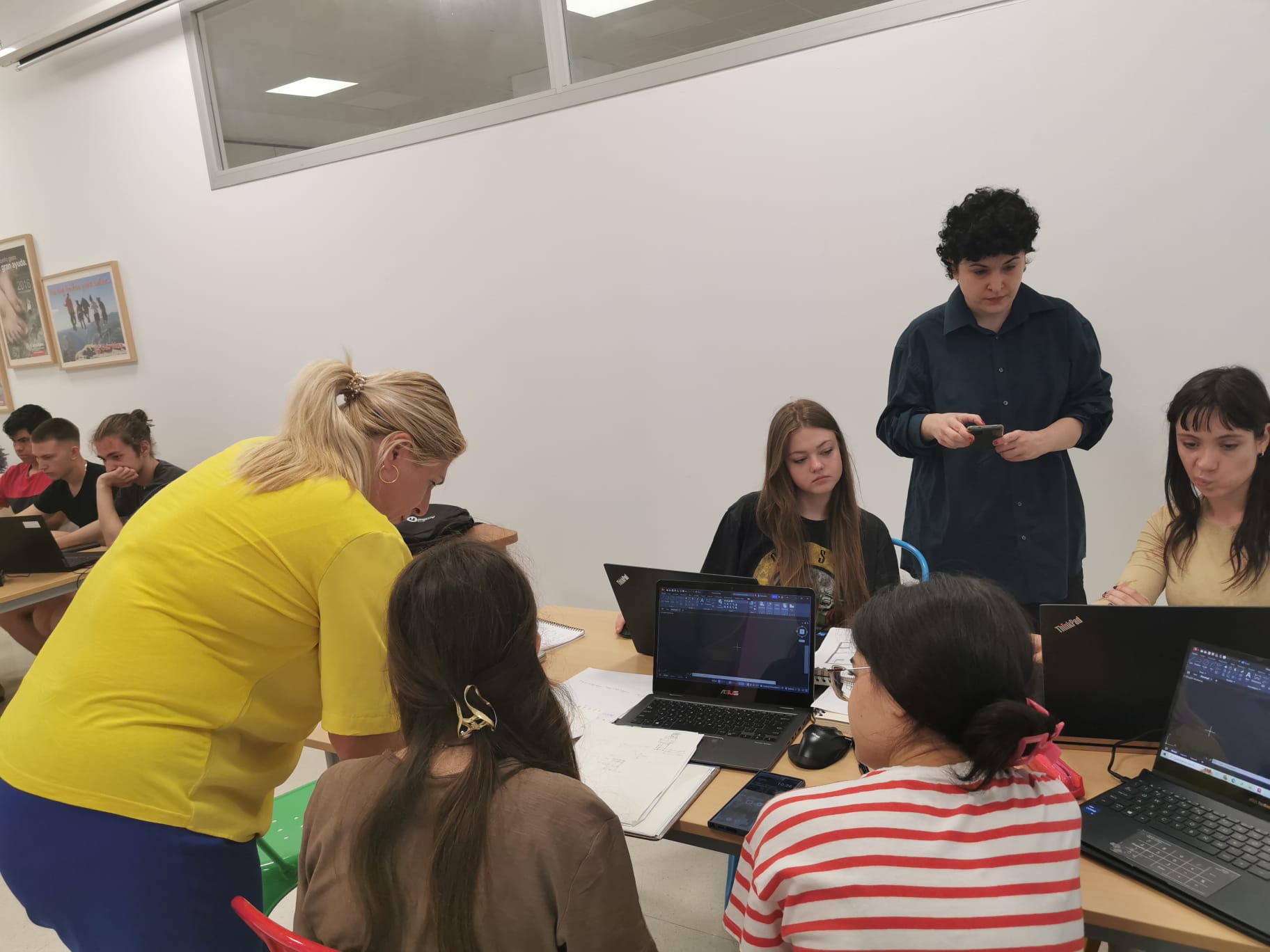 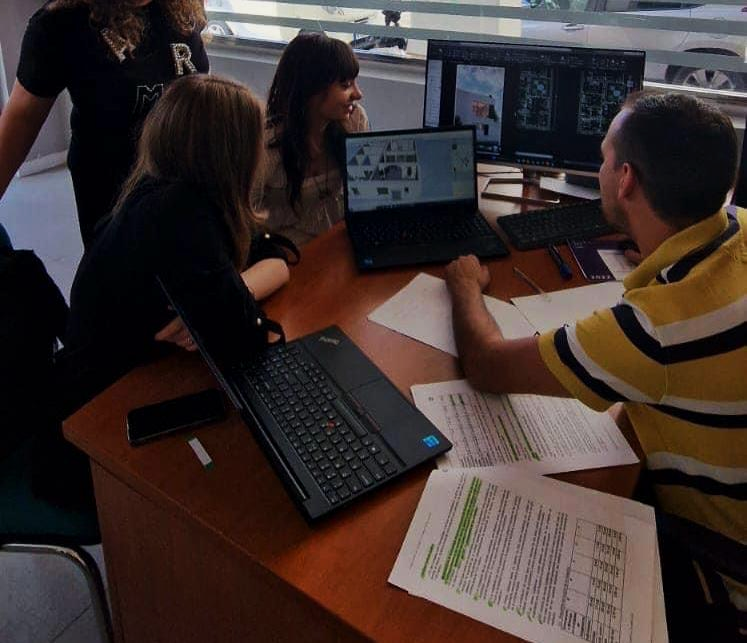 bariera unei the barrier of
idioma extranjero lingua straniera
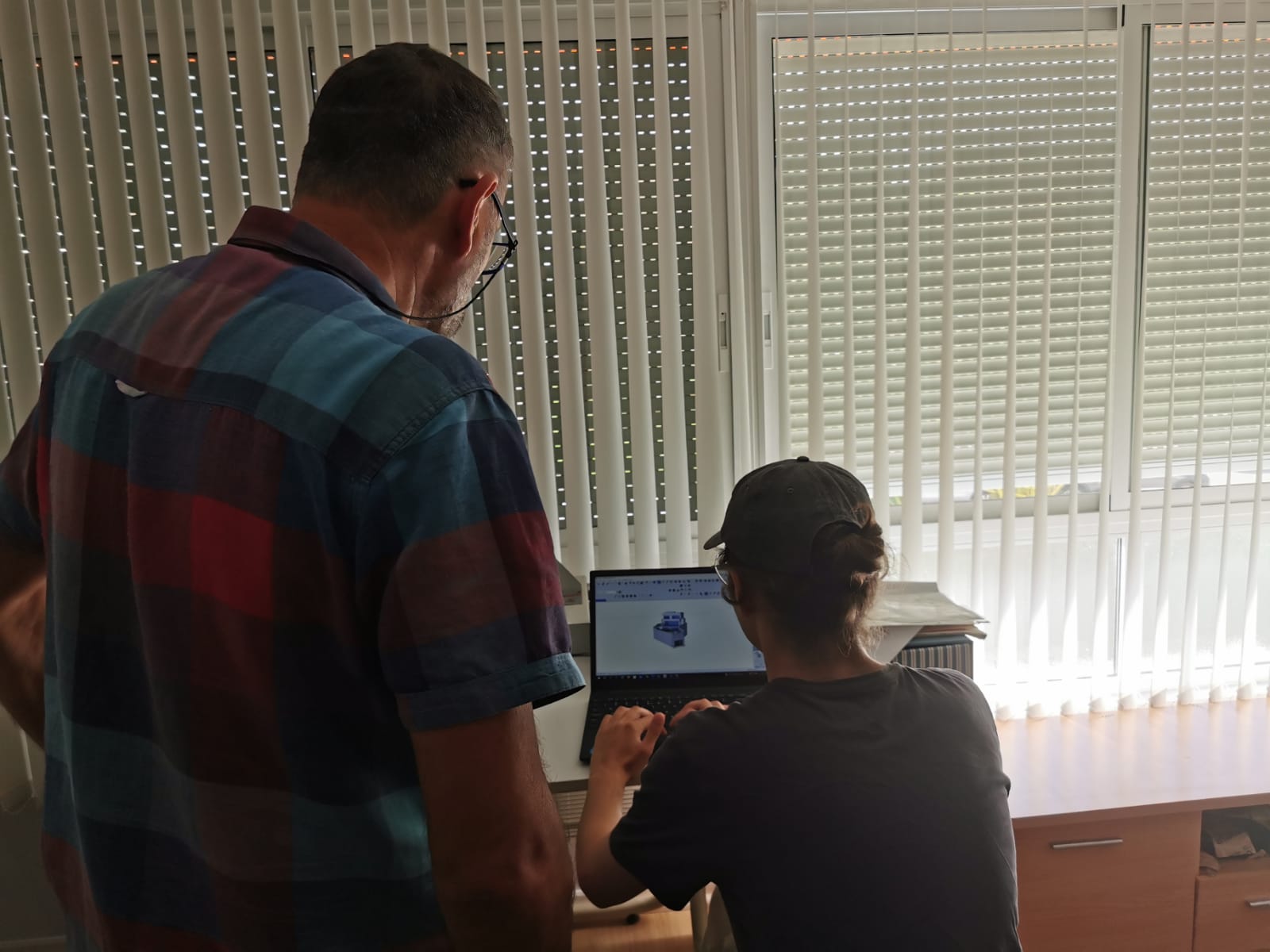 Bariera unei
limbi străine
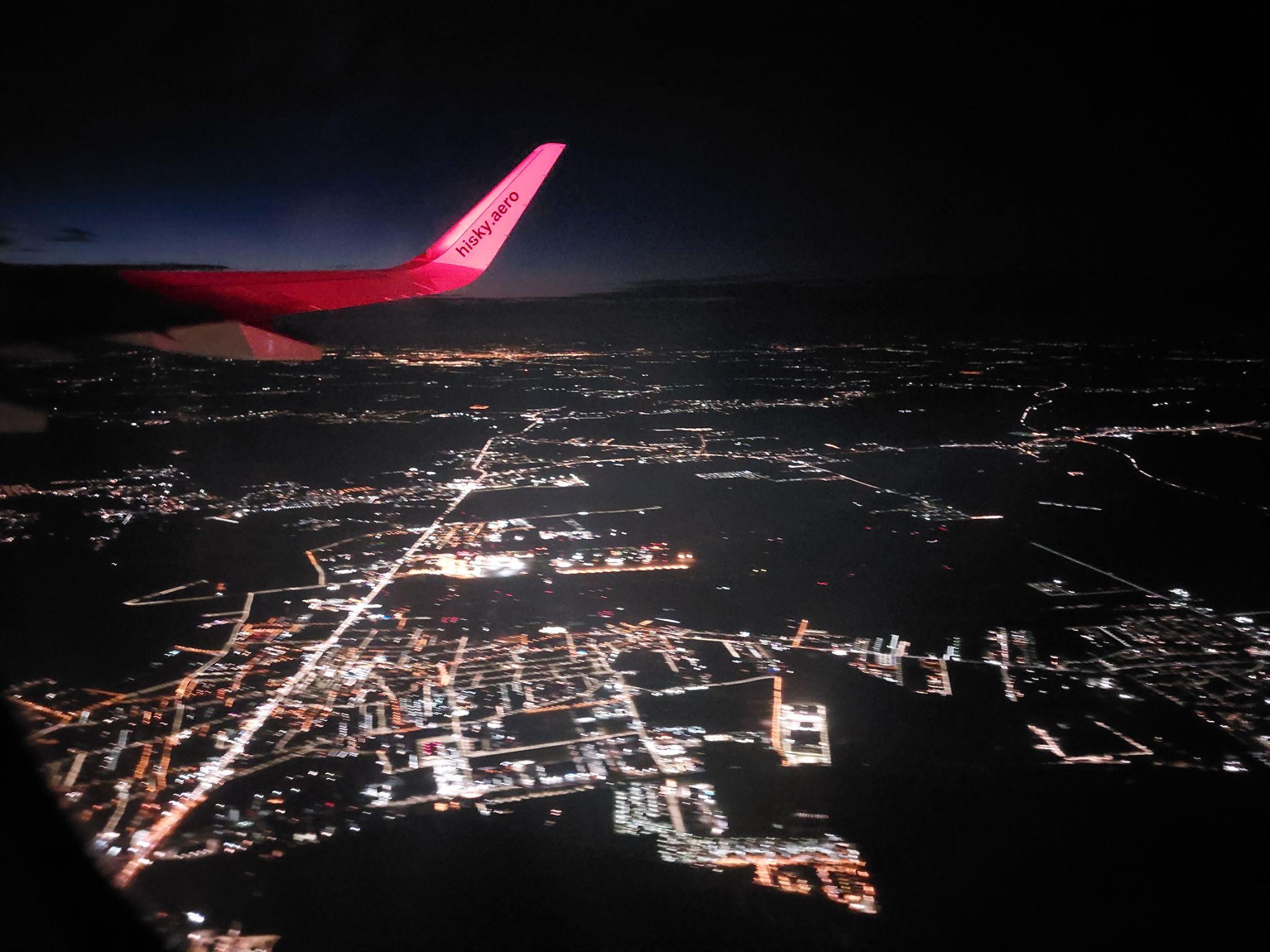 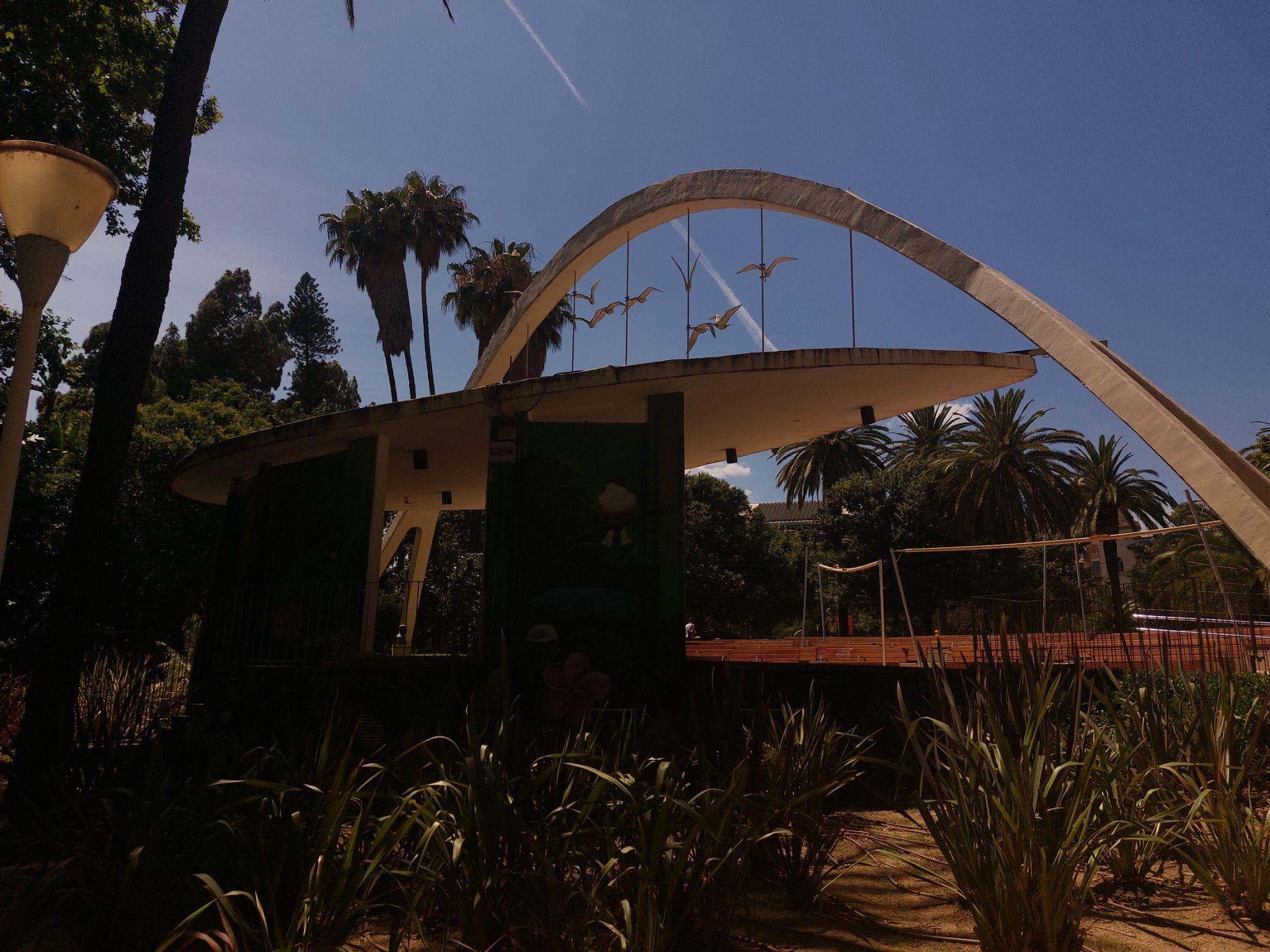 Impactul unei
țări străine
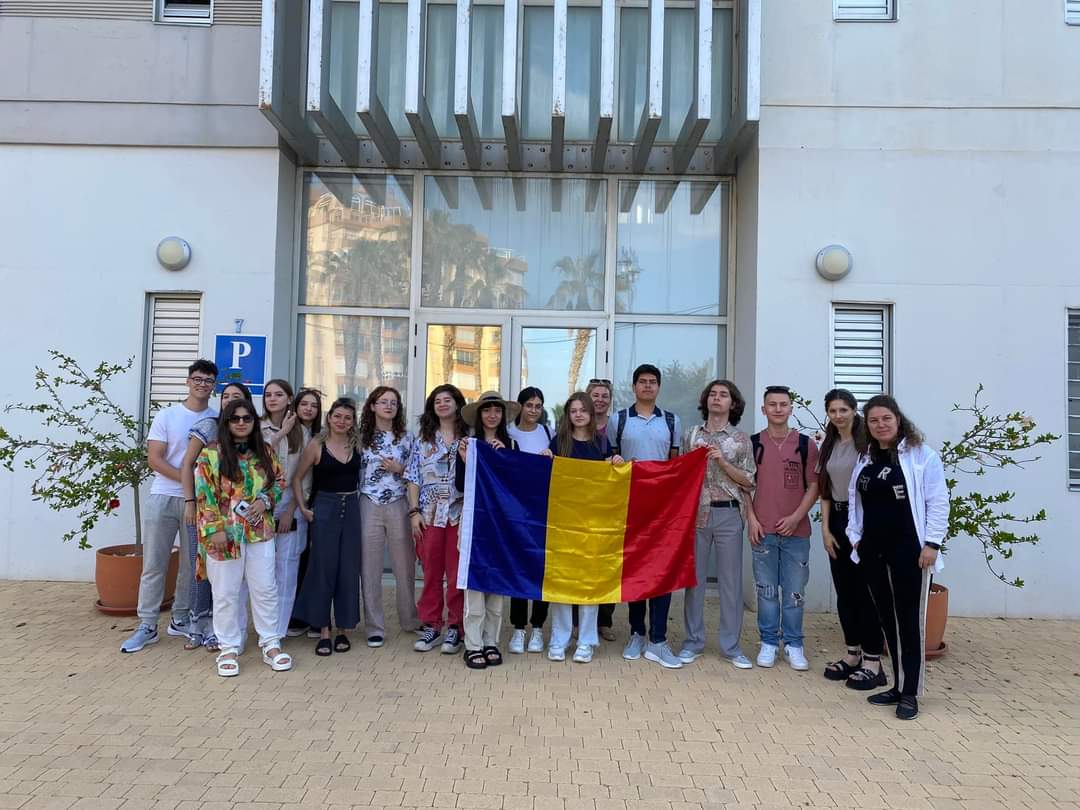 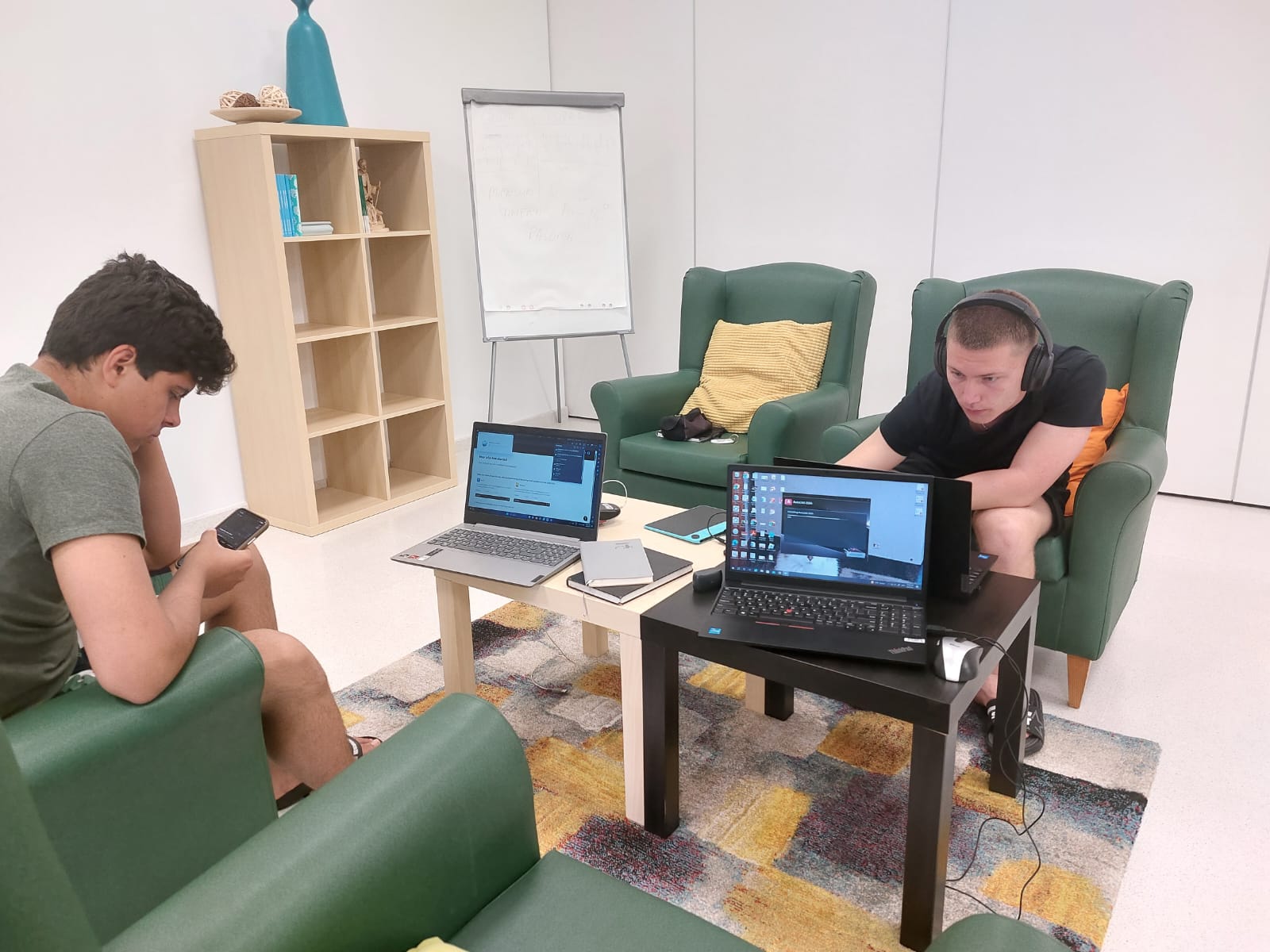 Așteptările noastre- experiența pe plan profesional
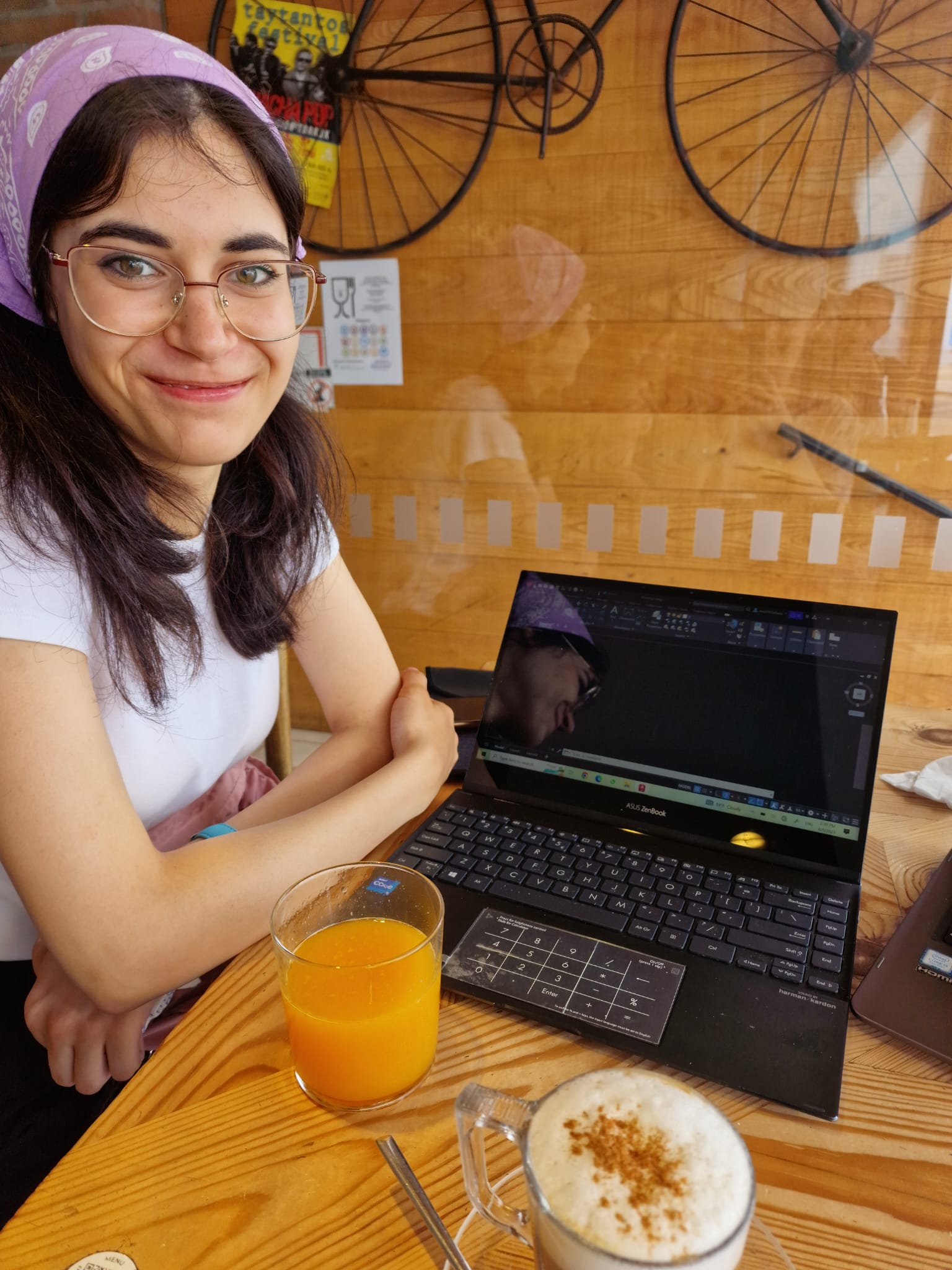 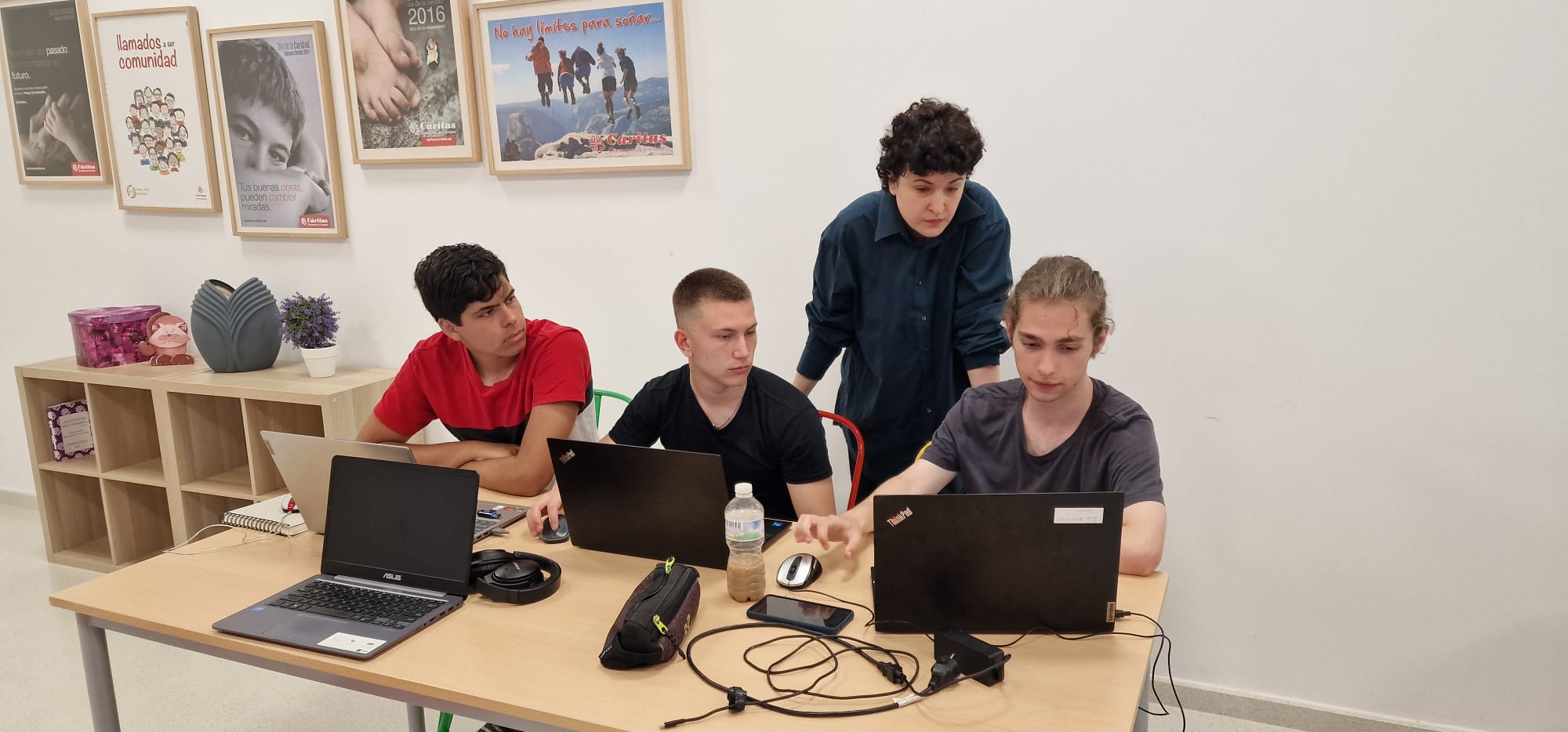 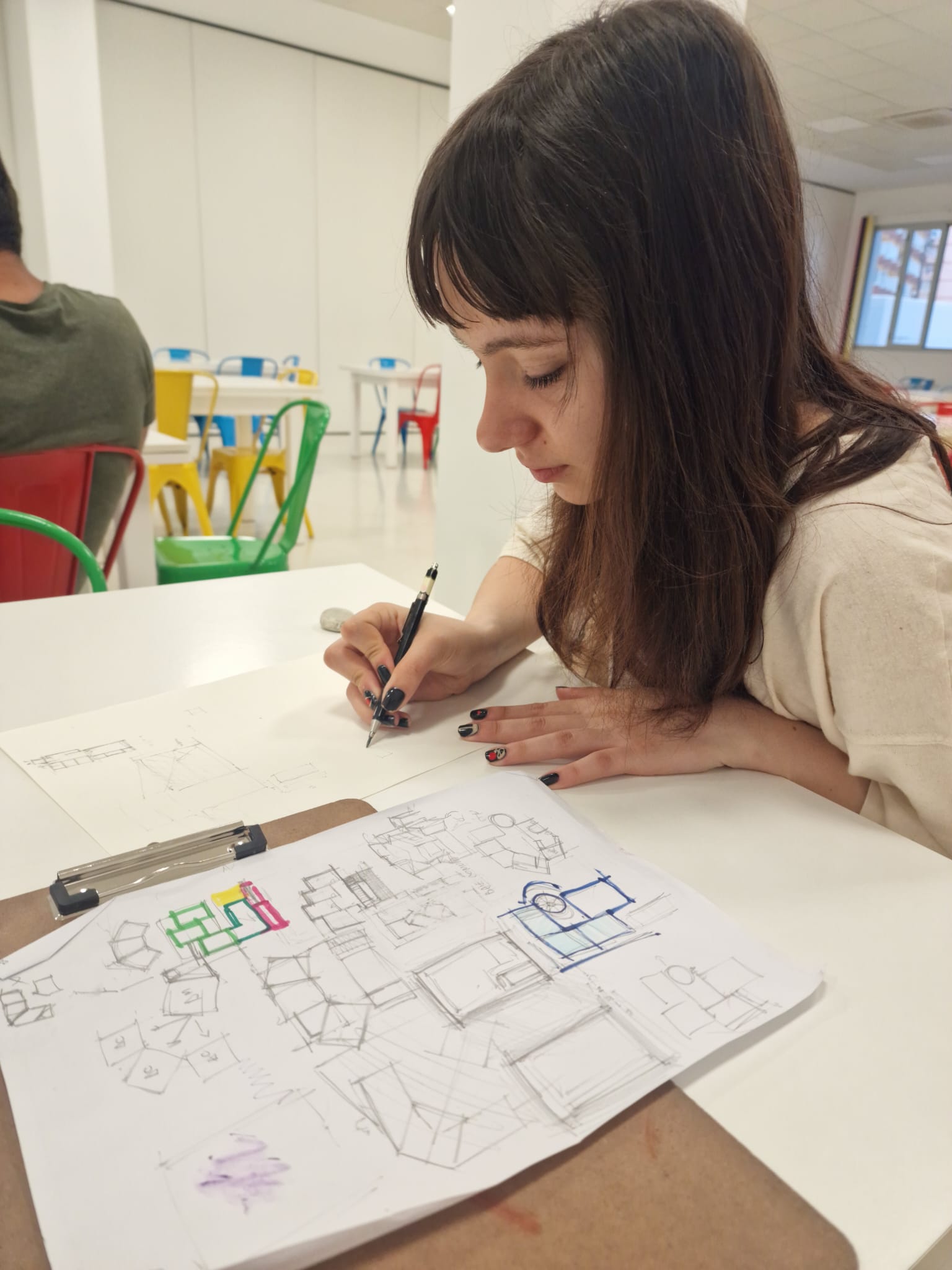 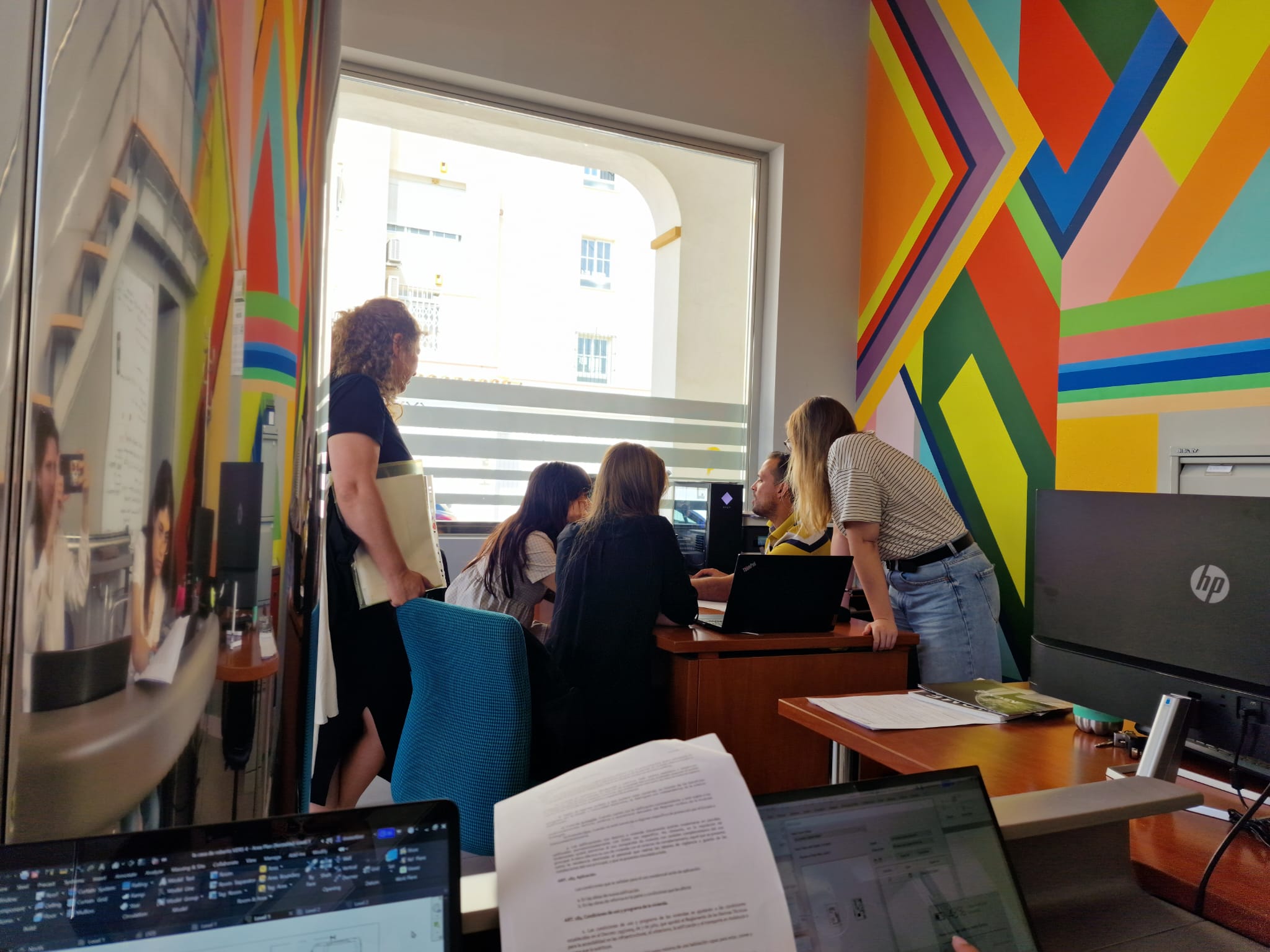 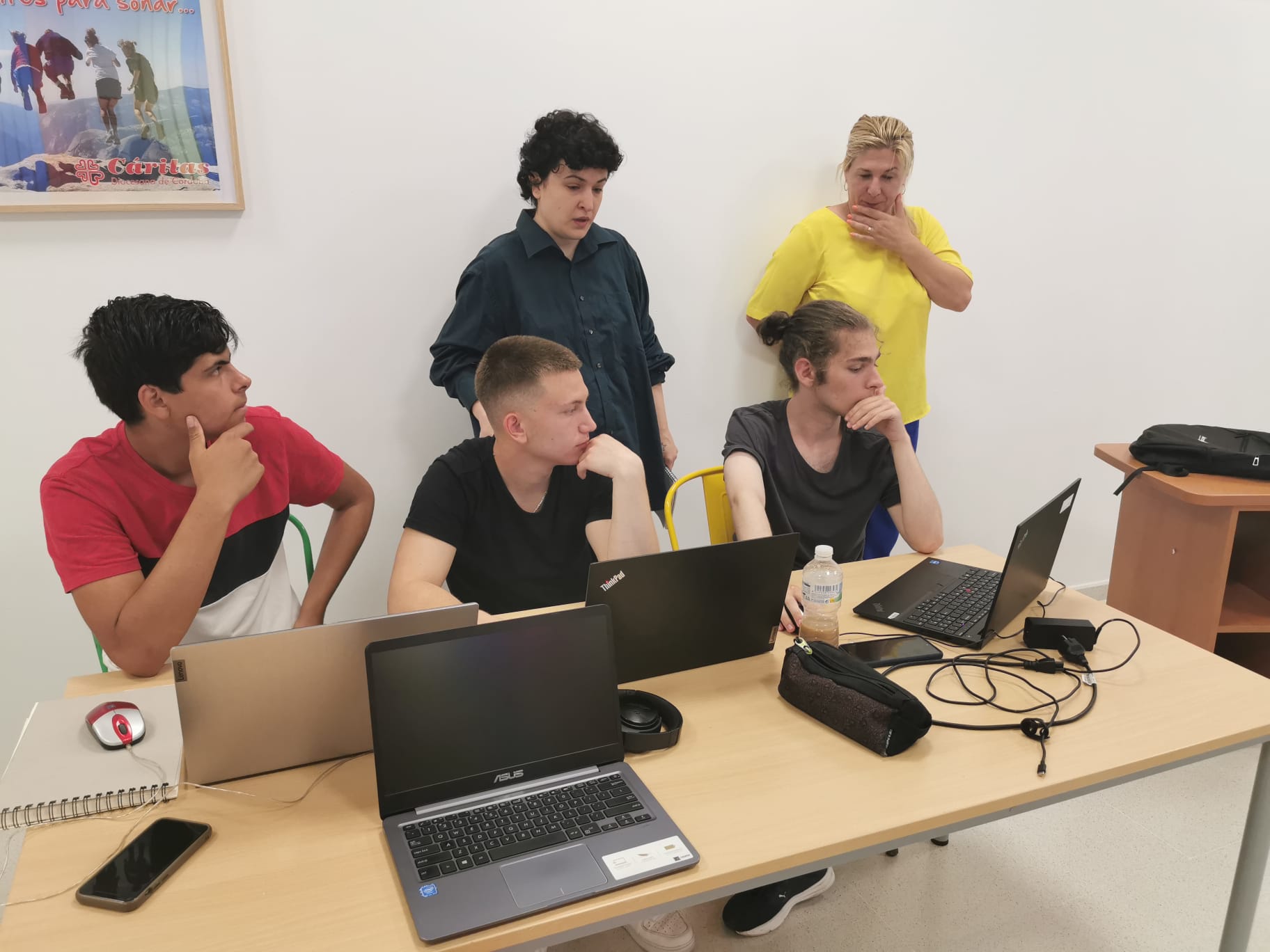 Rezolvarea
problemelor
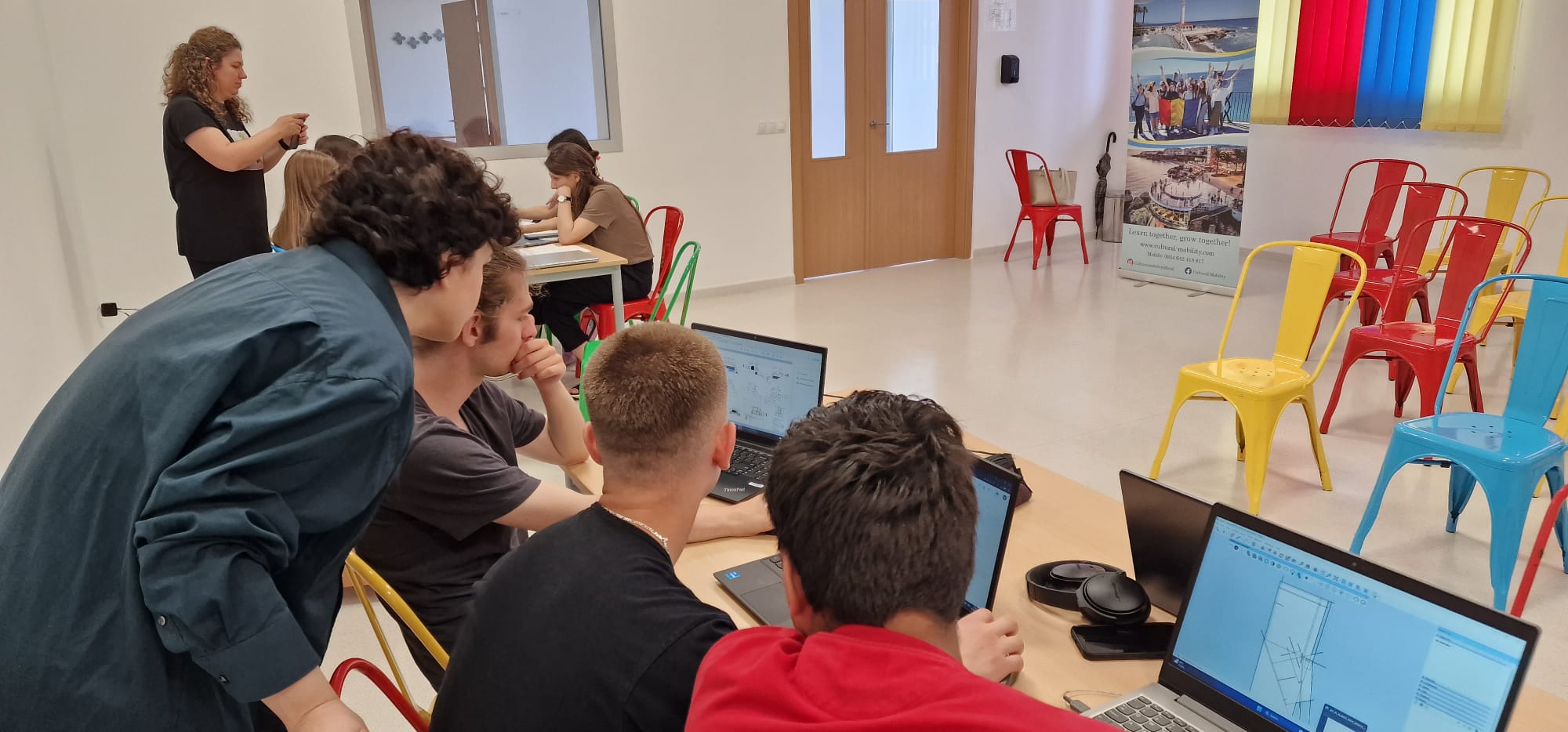 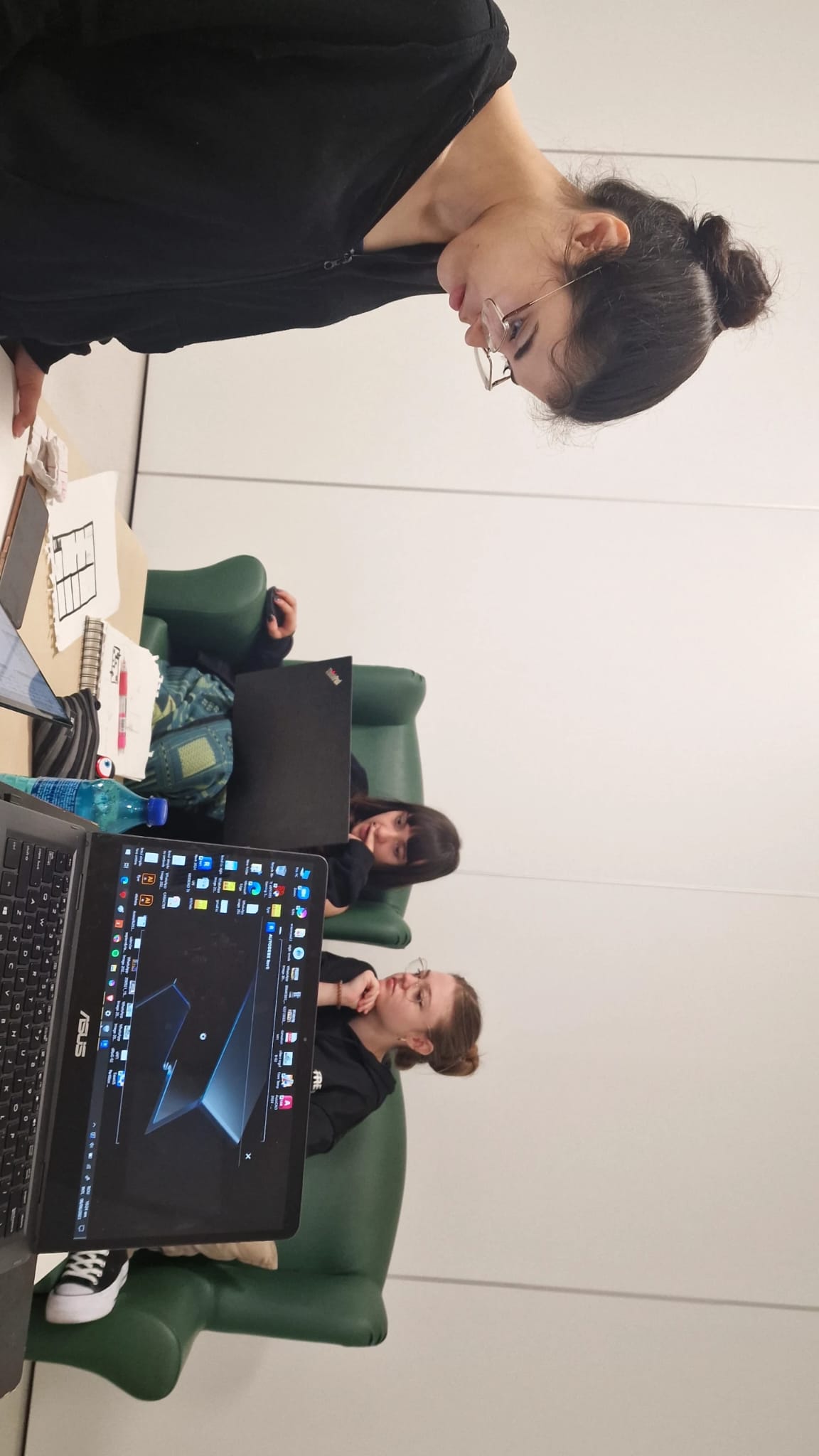 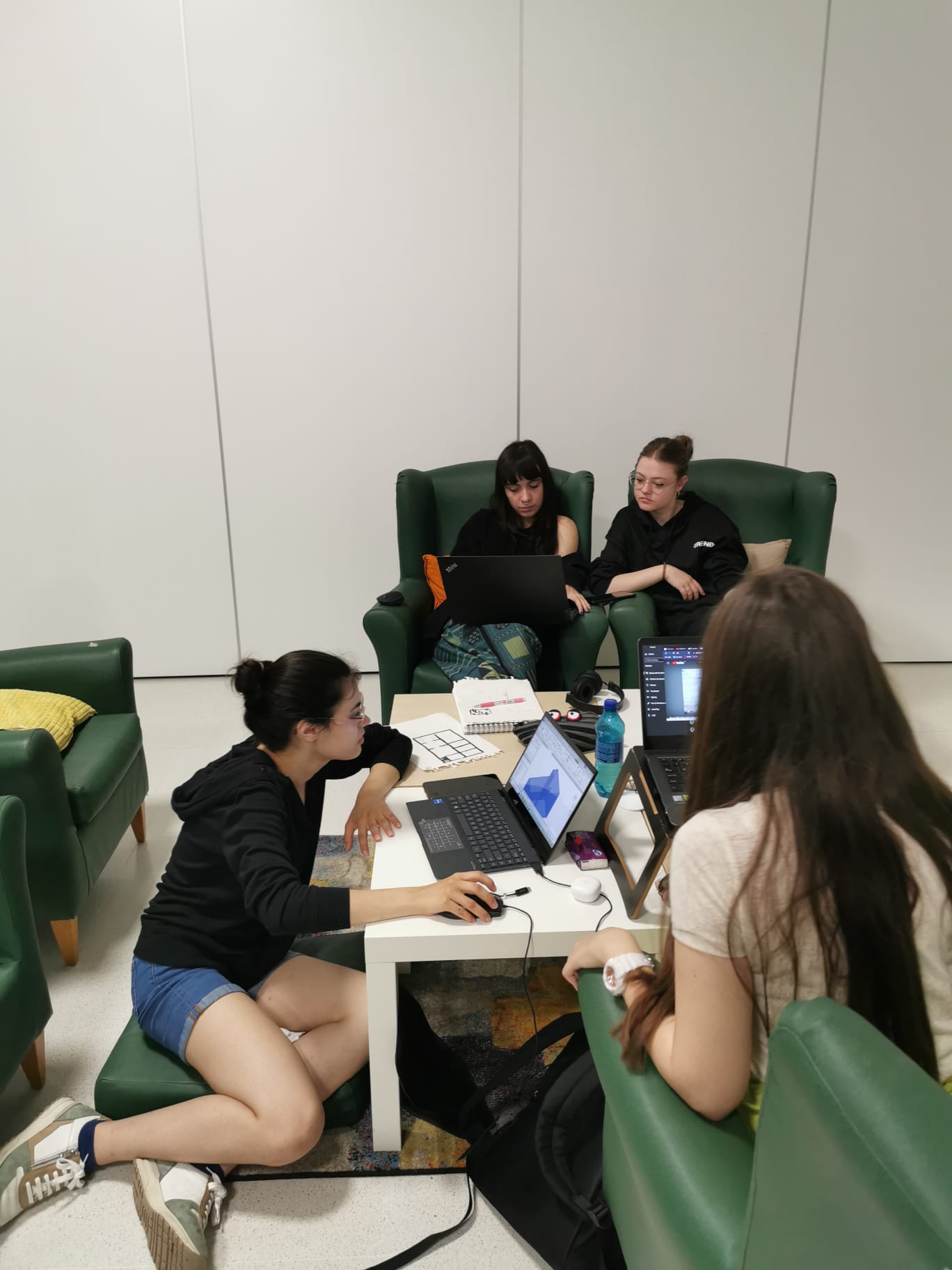 Comunicarea în grup
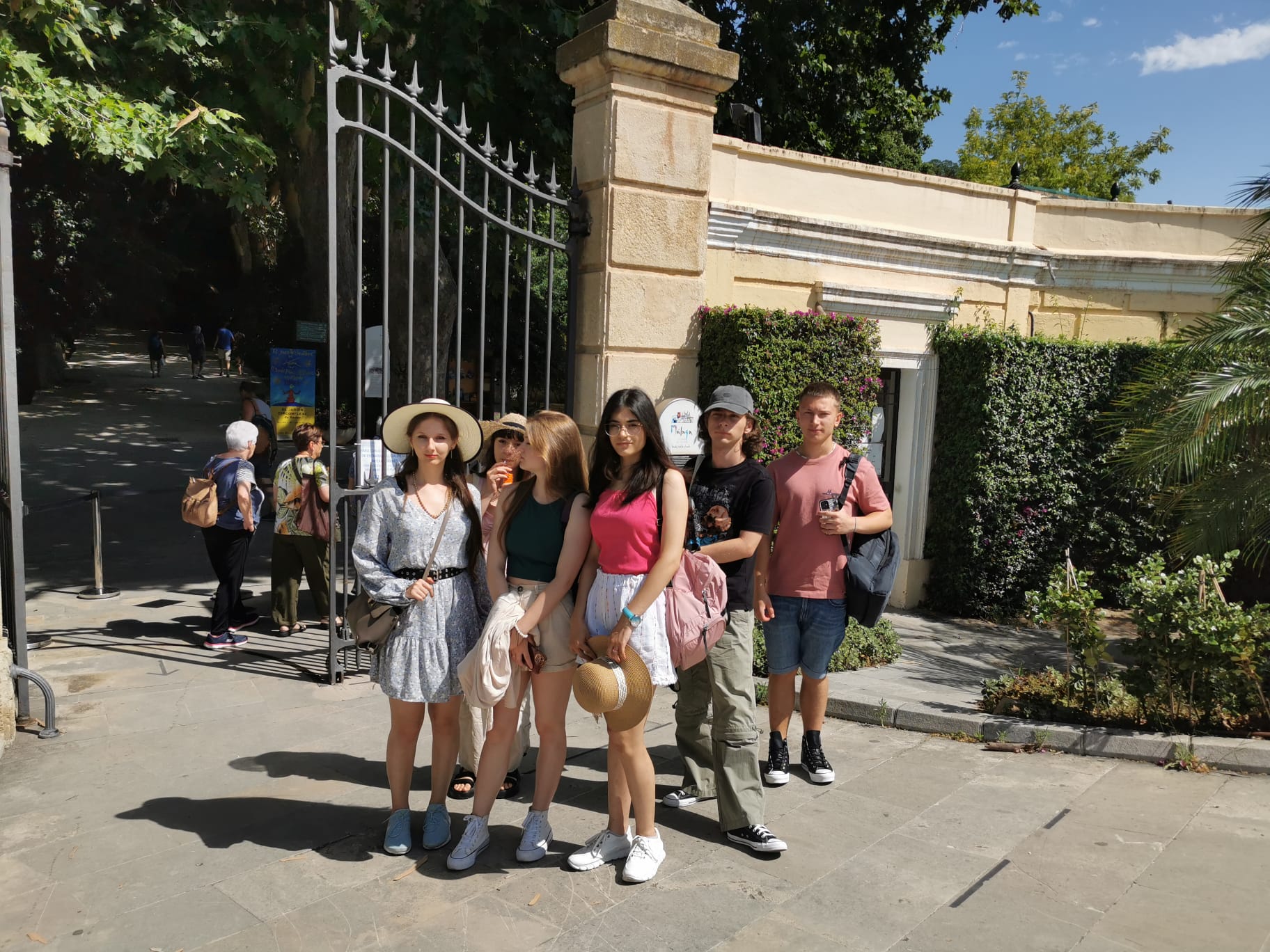 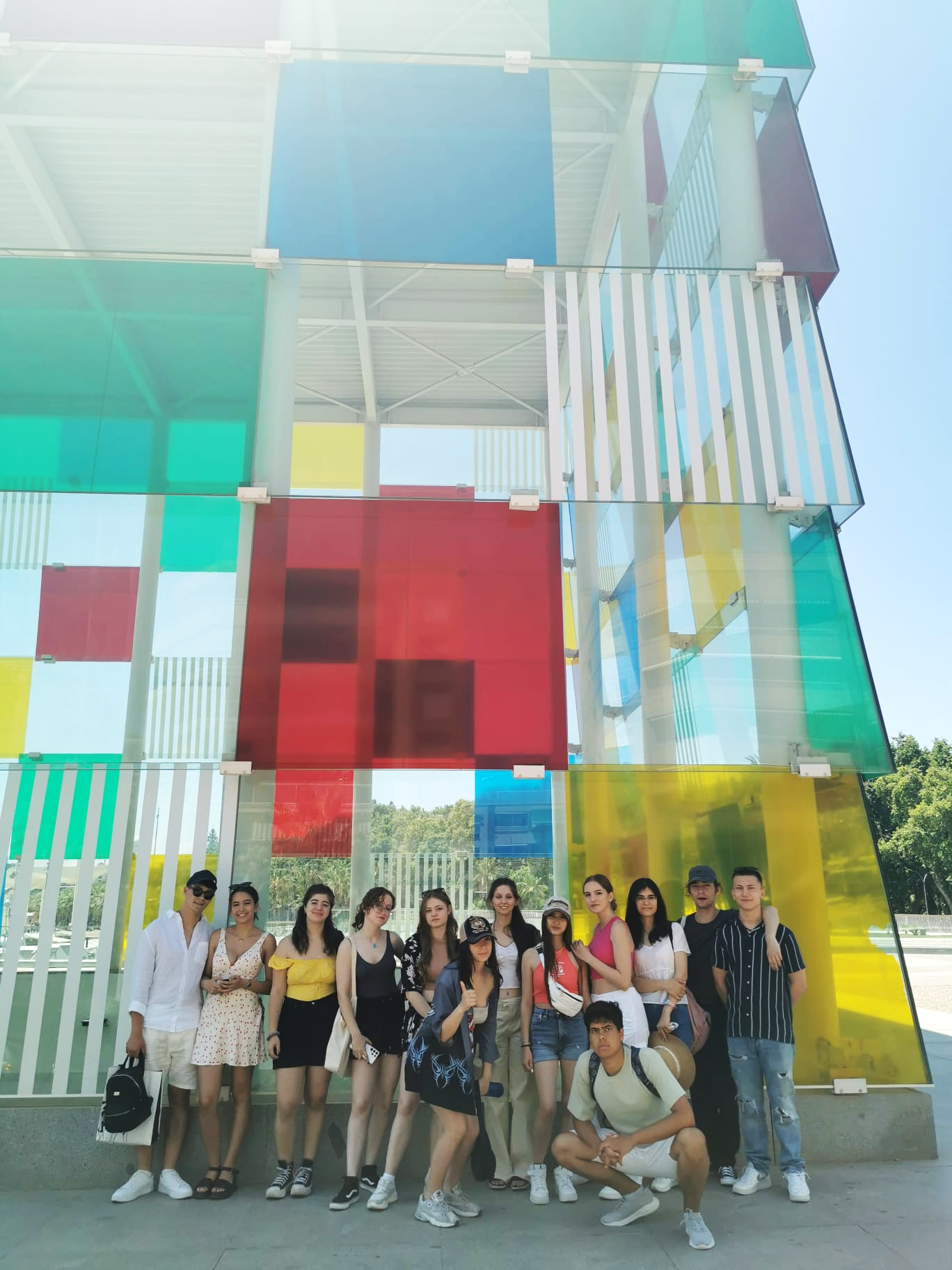 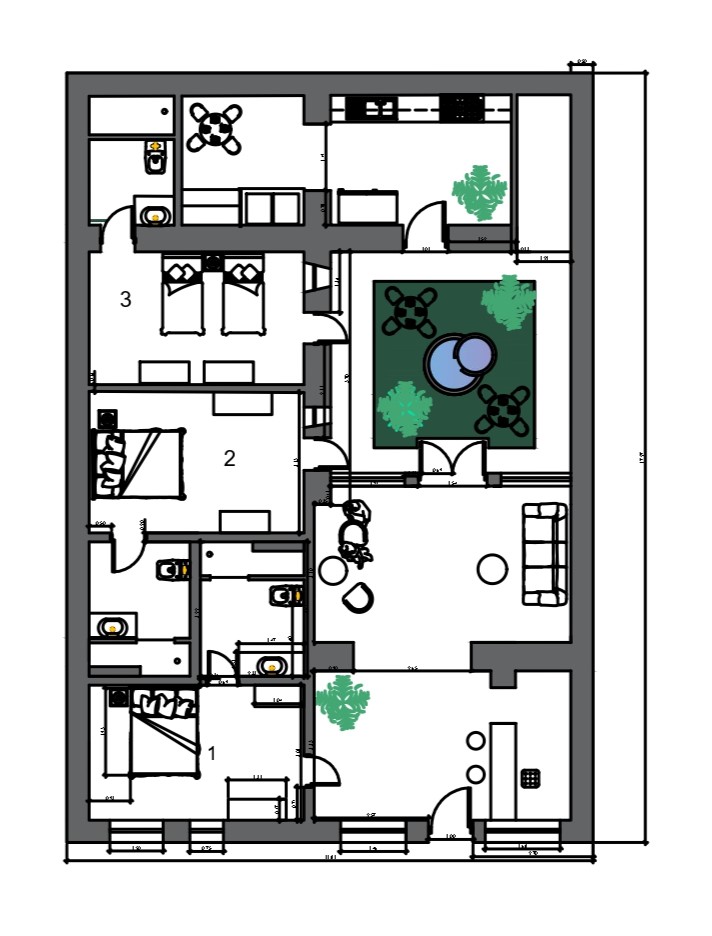 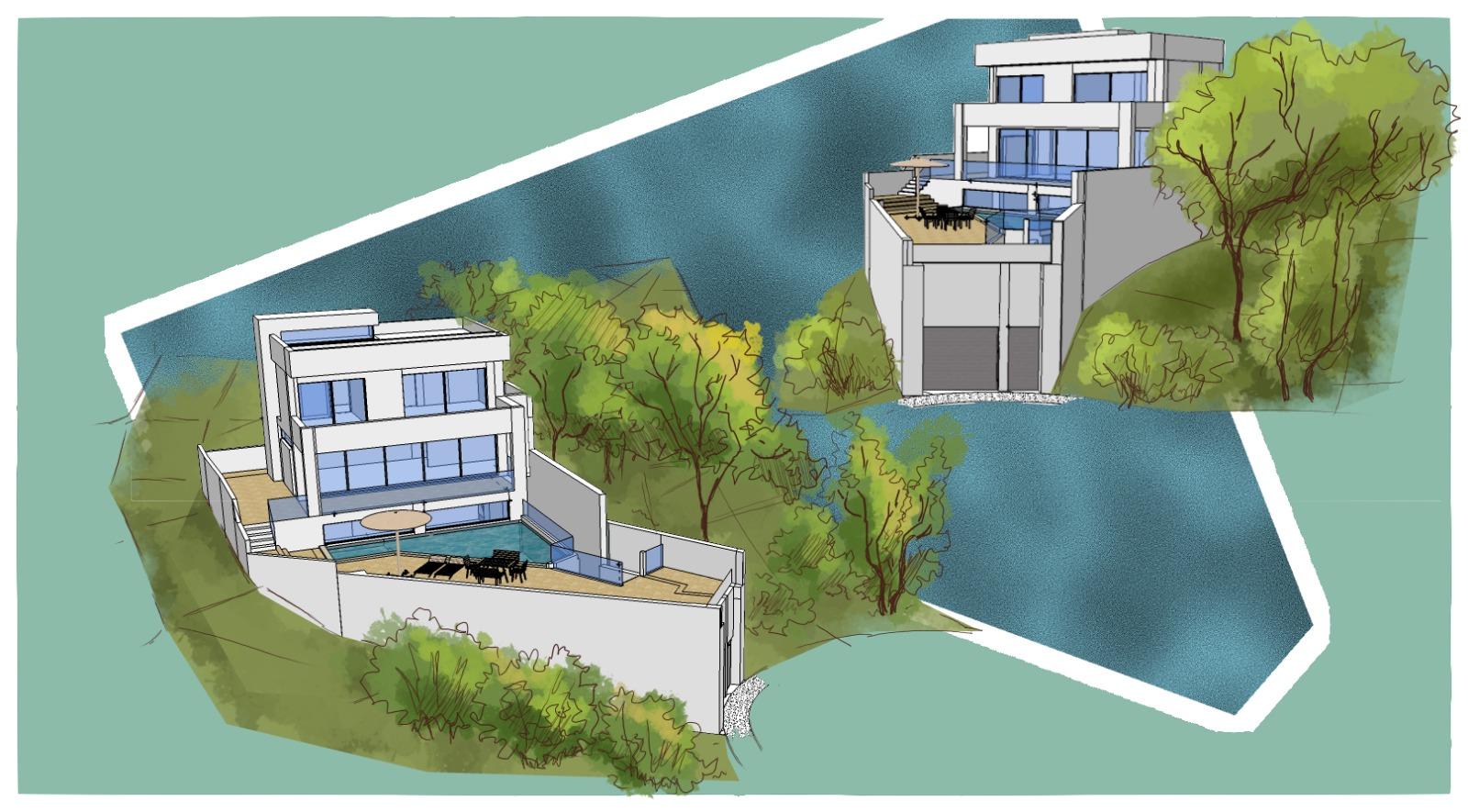 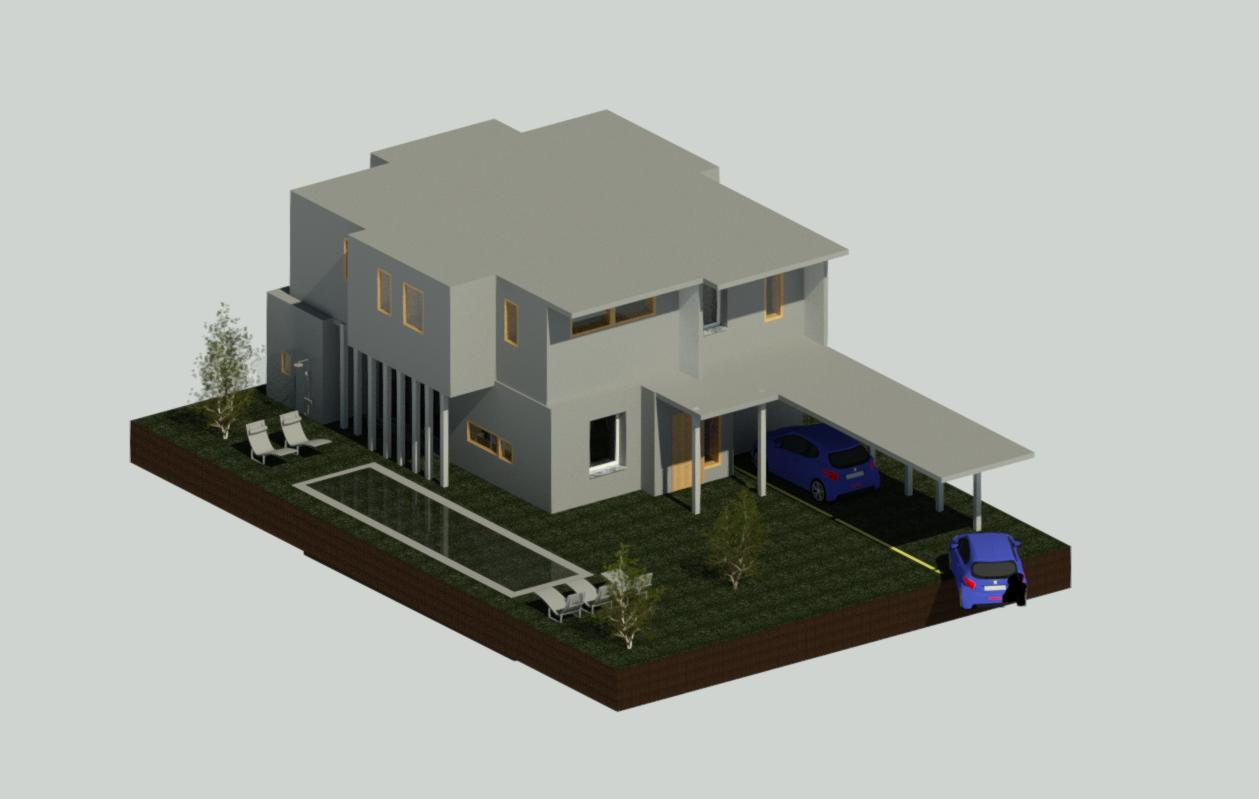 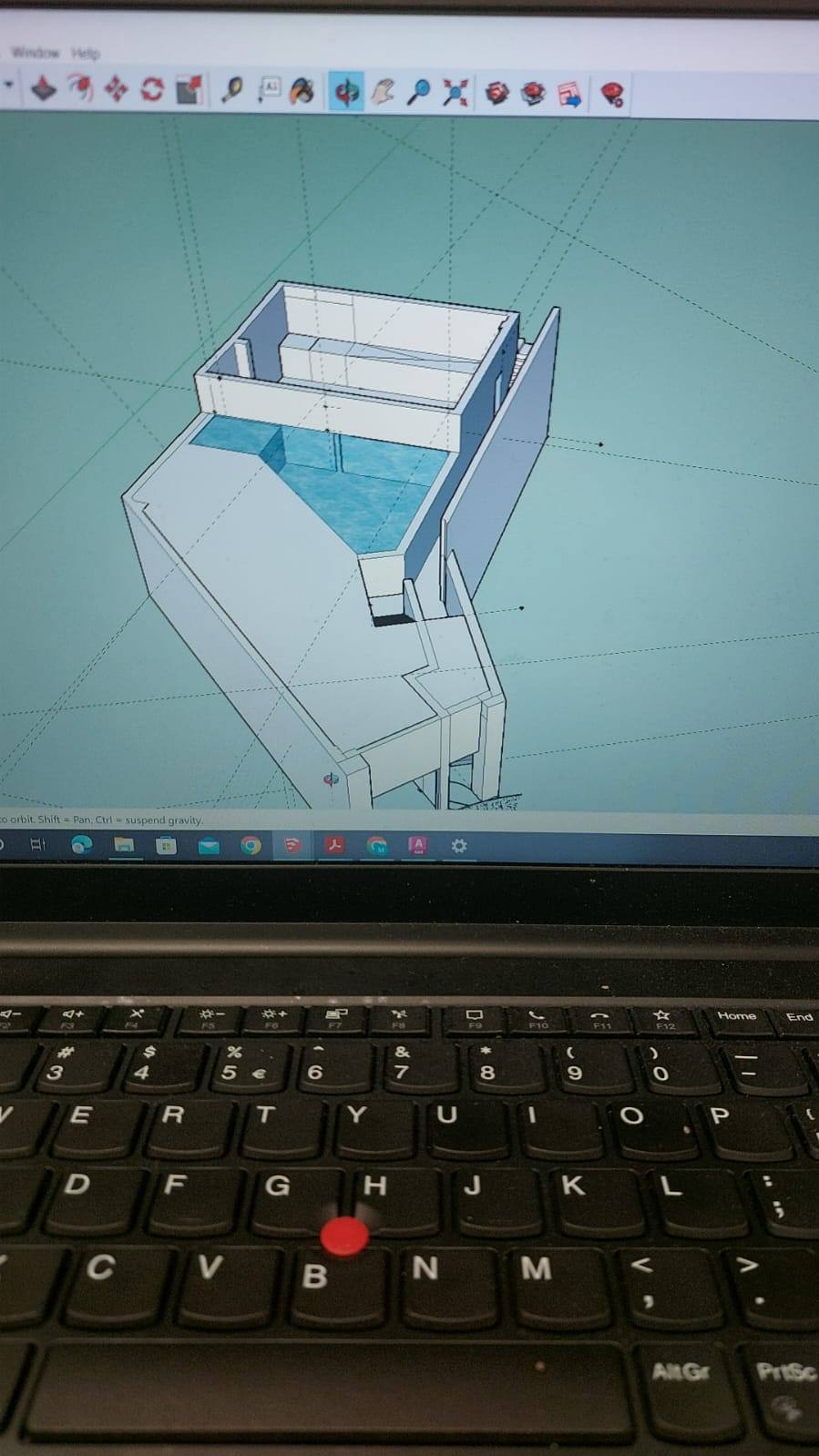 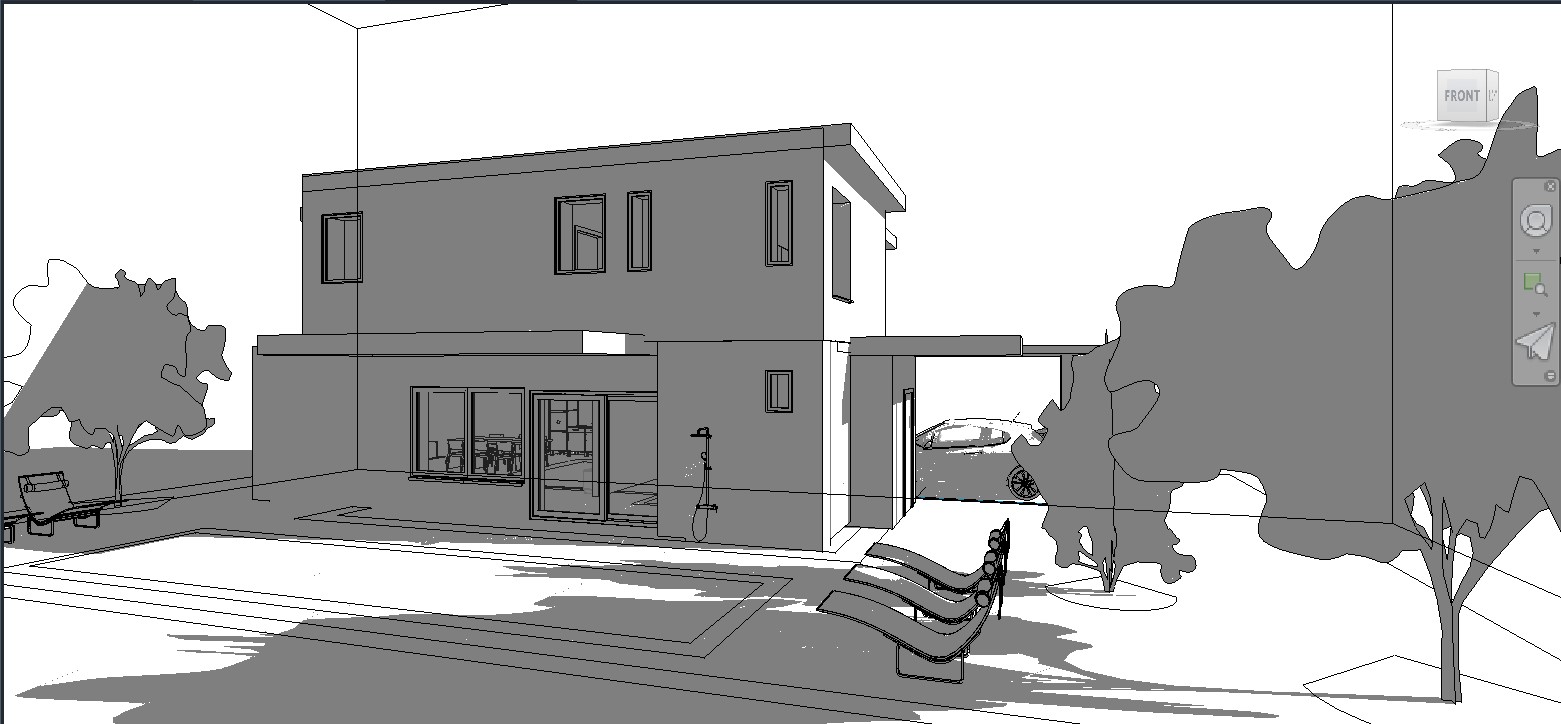 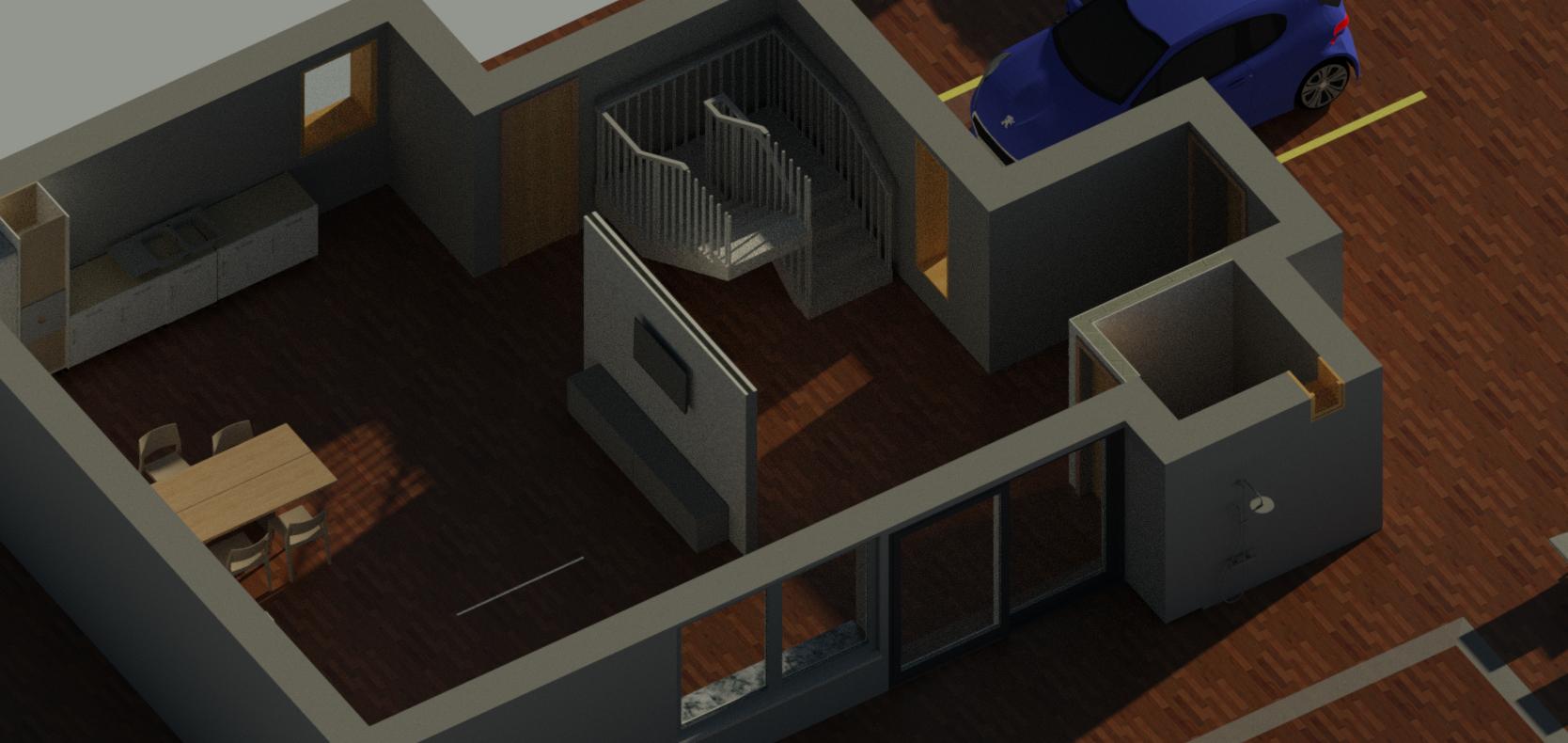 Realizarea
practică 
a proiectului
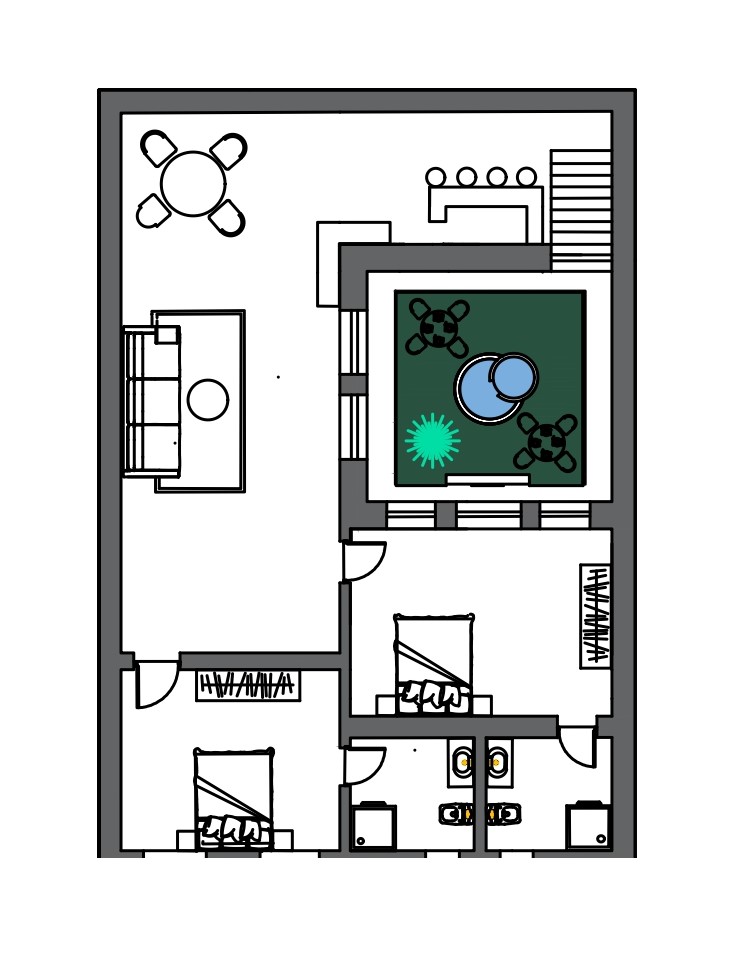 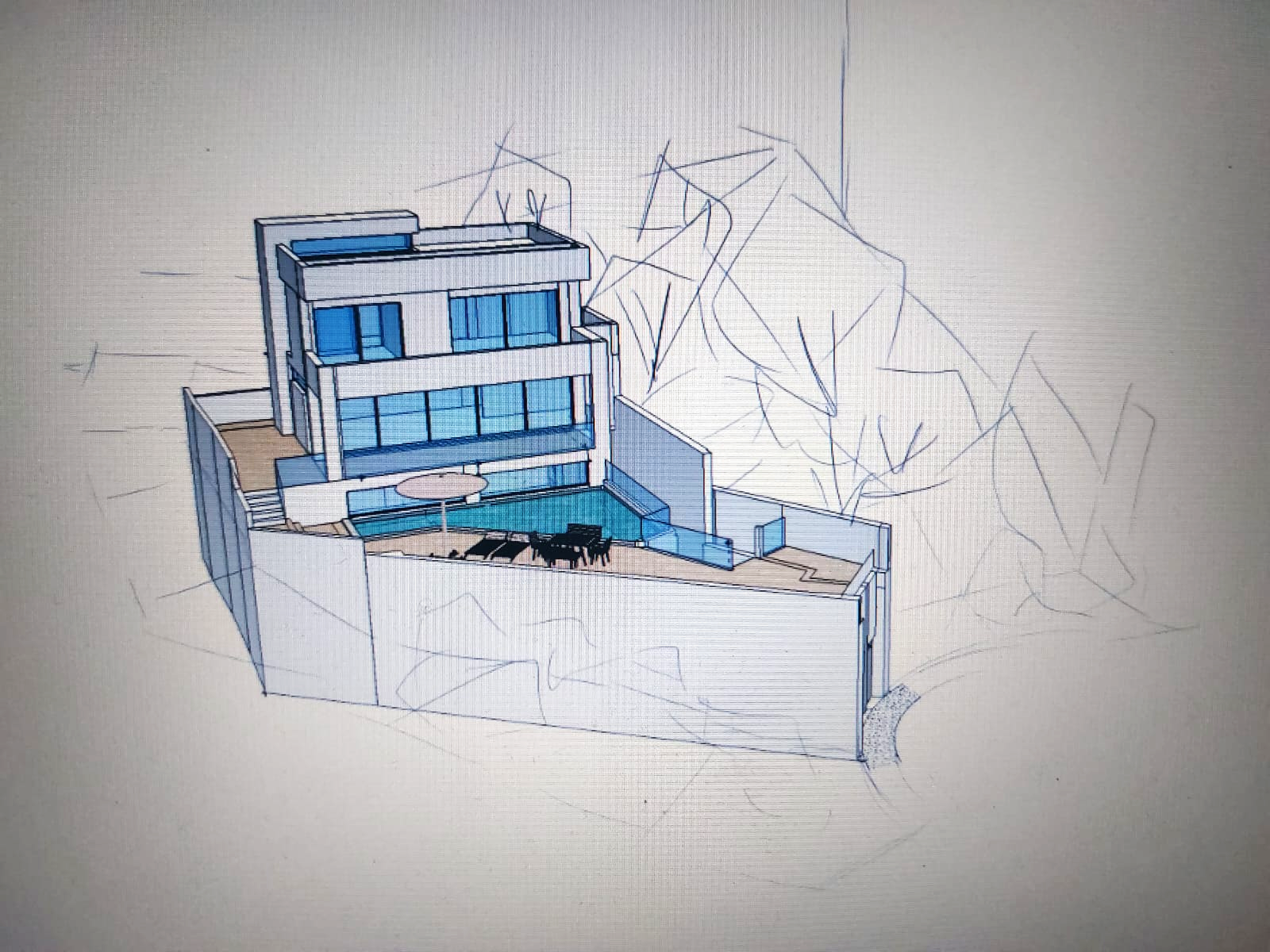 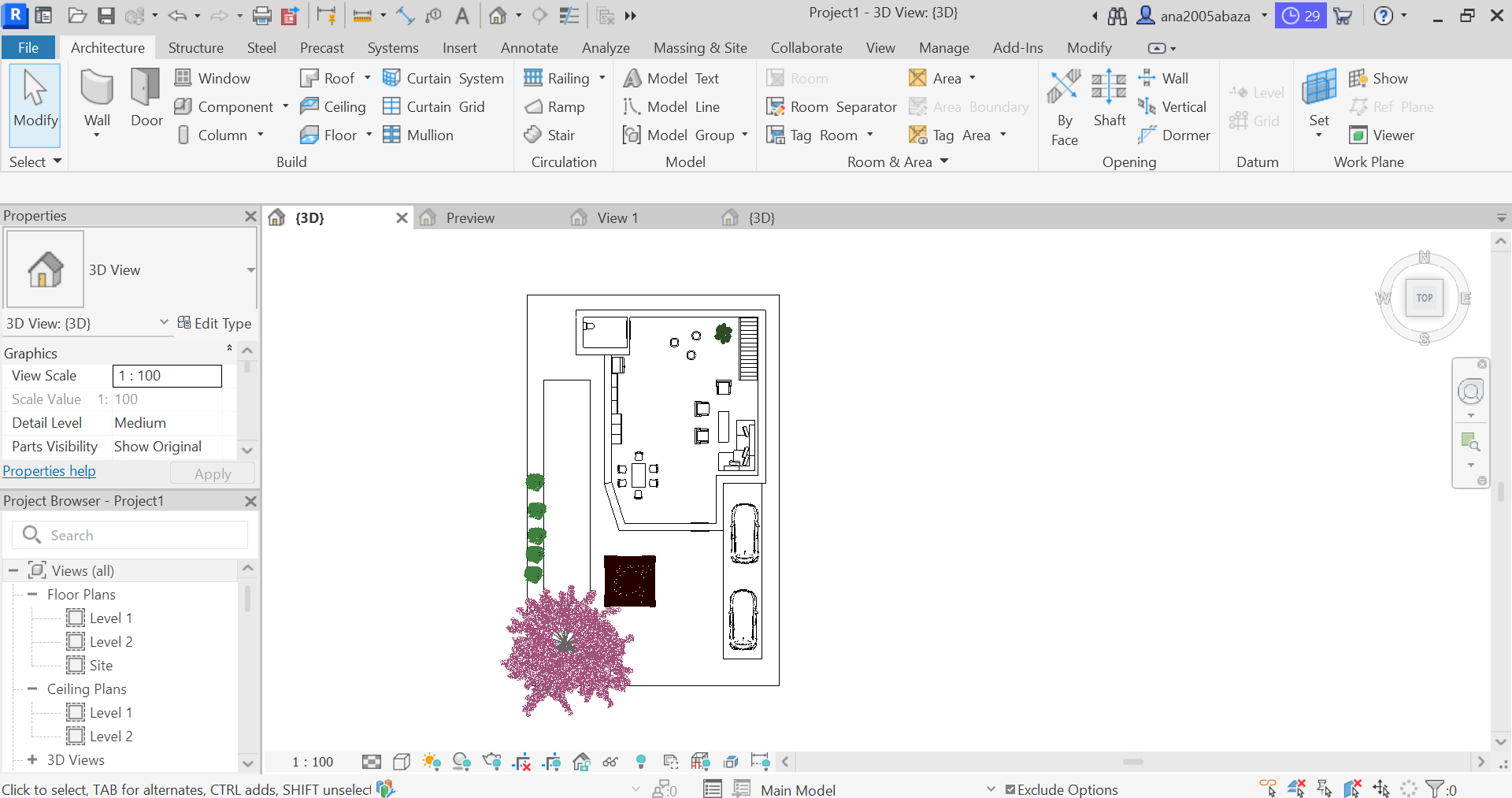 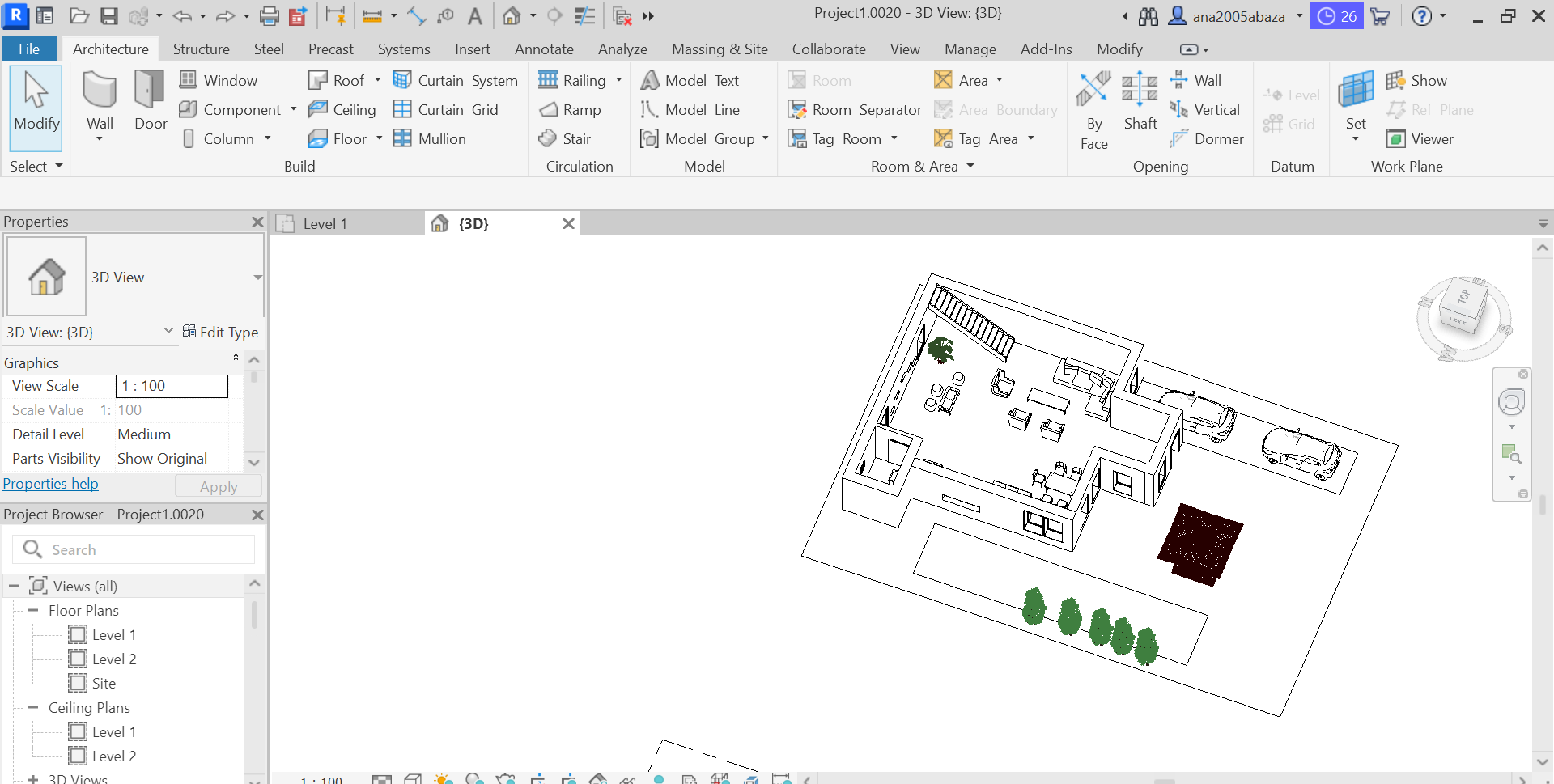 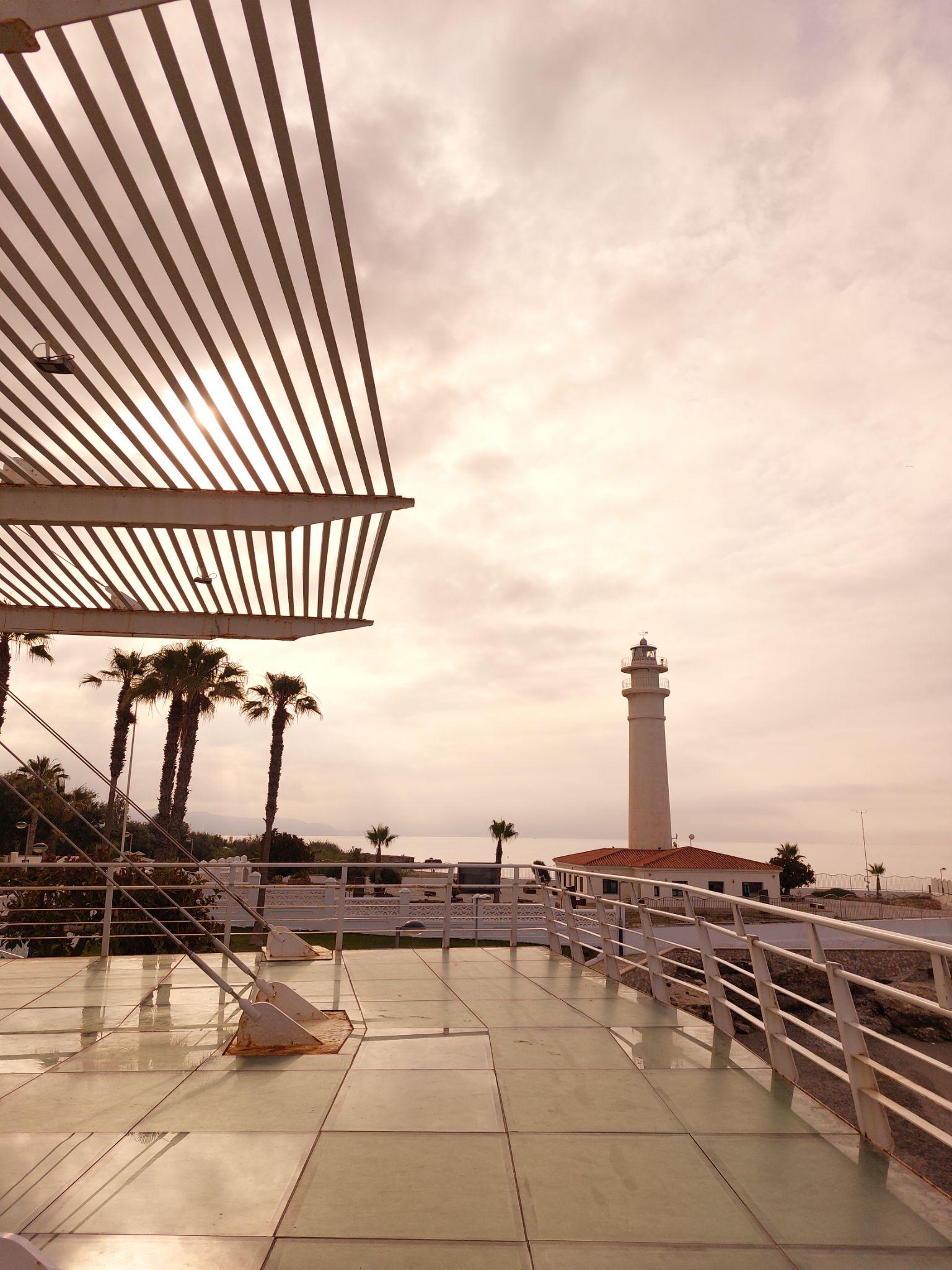 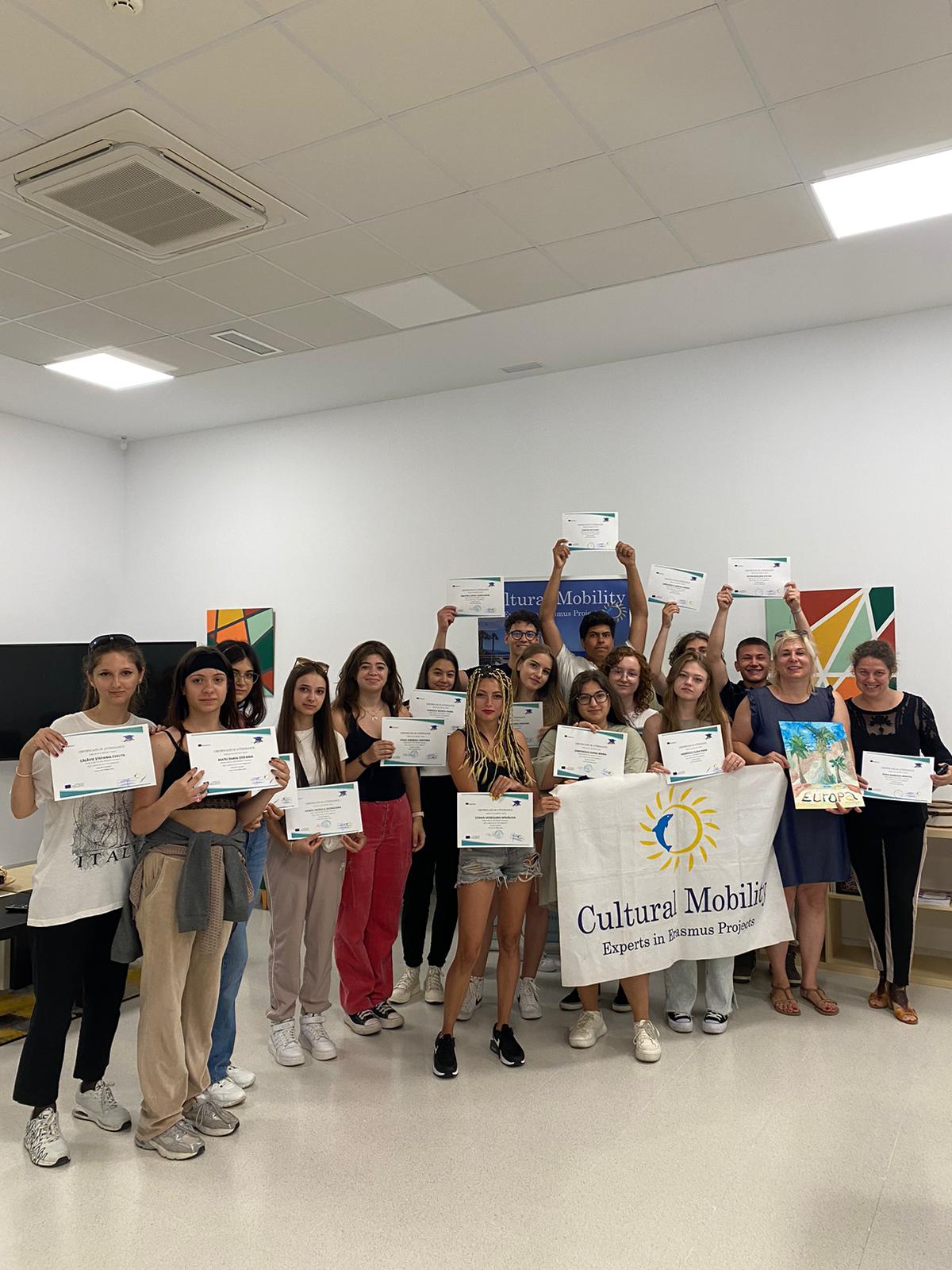 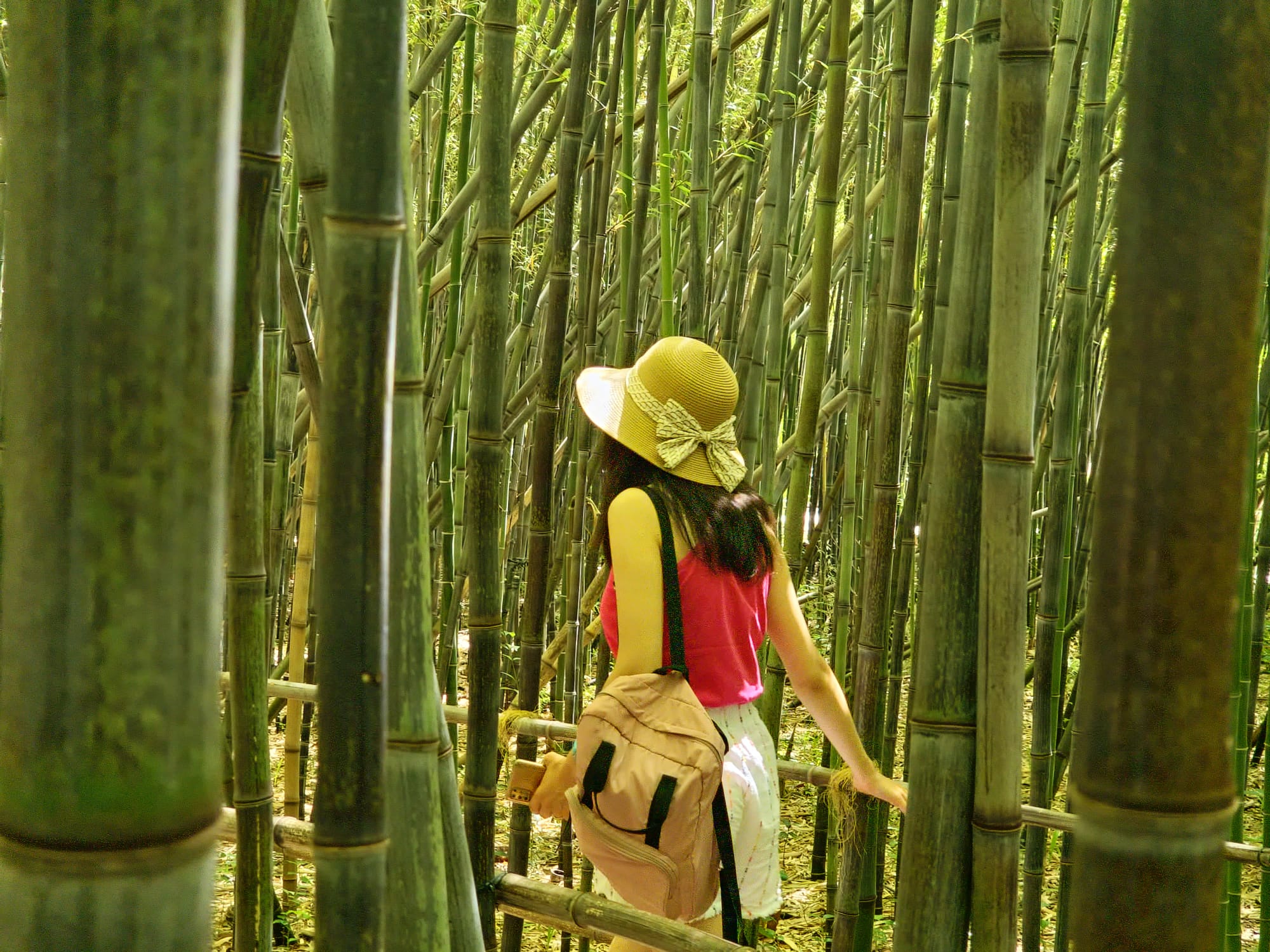 Impactul mobilității Erasmus
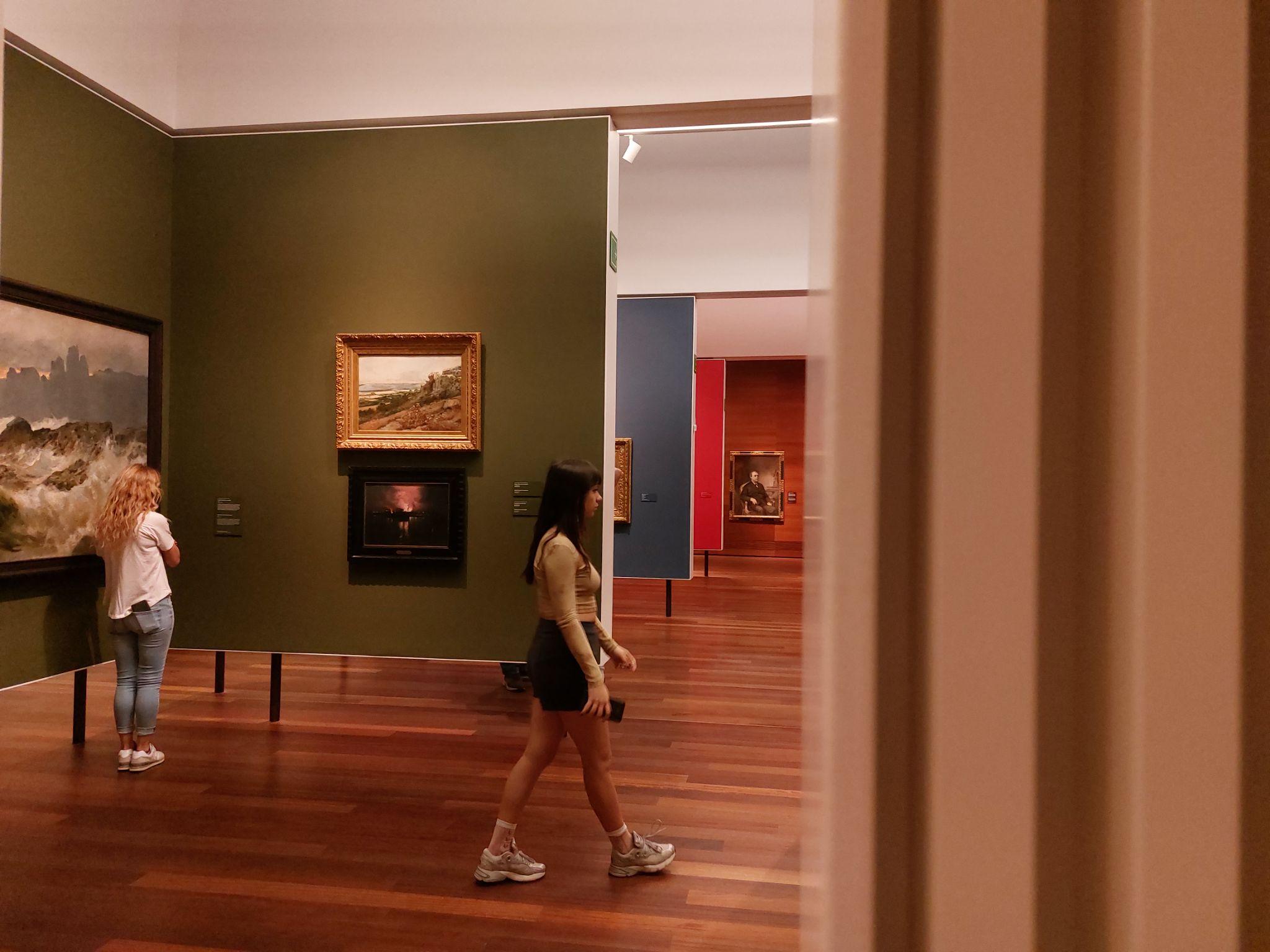 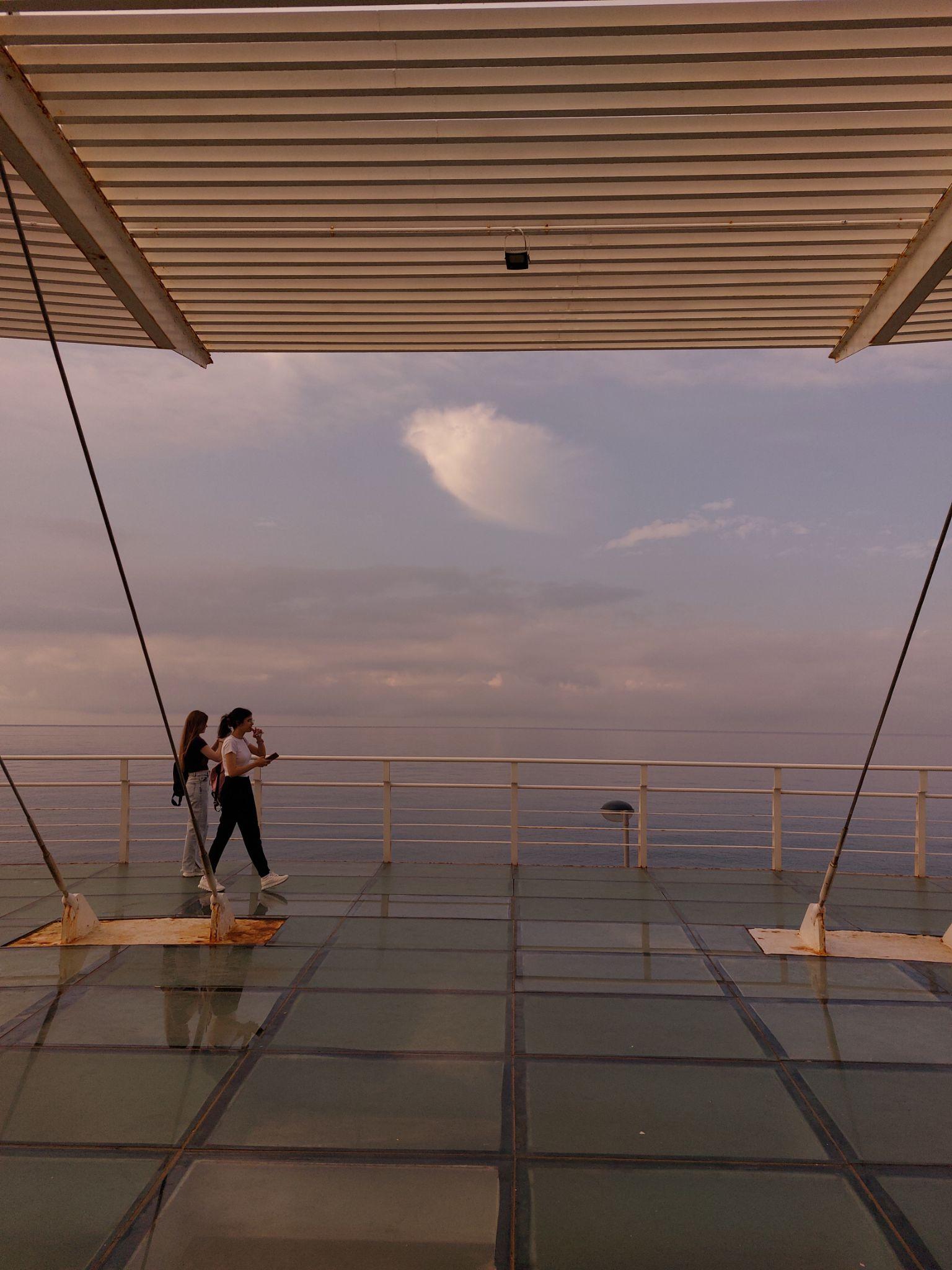